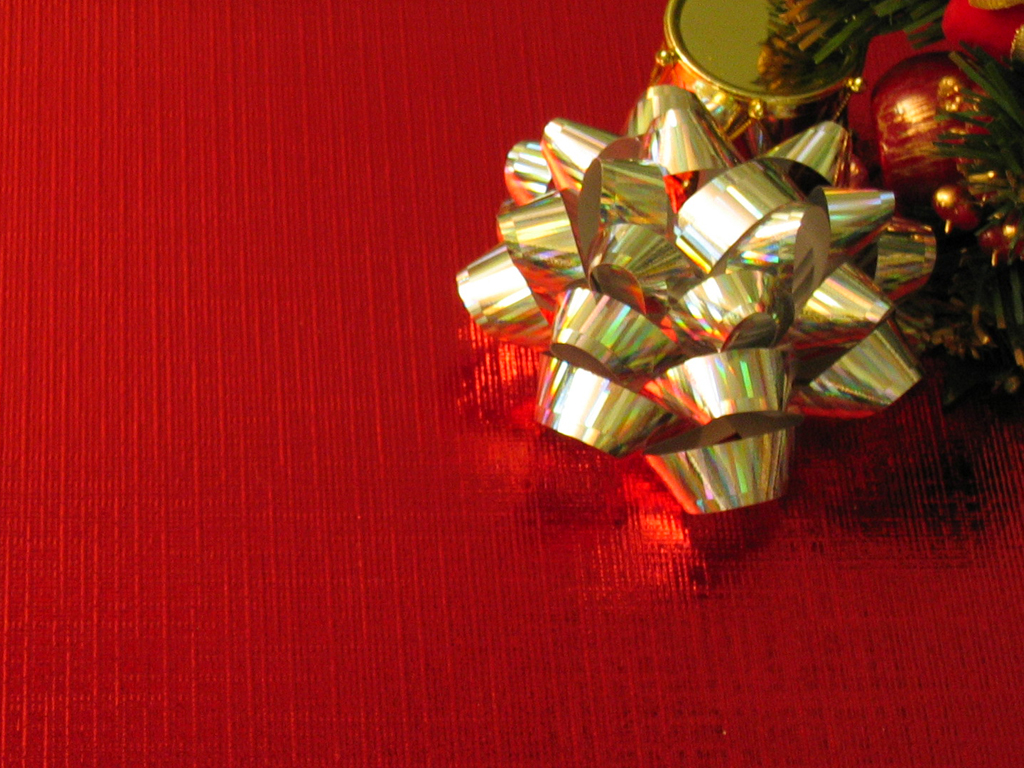 THREEGIFTS
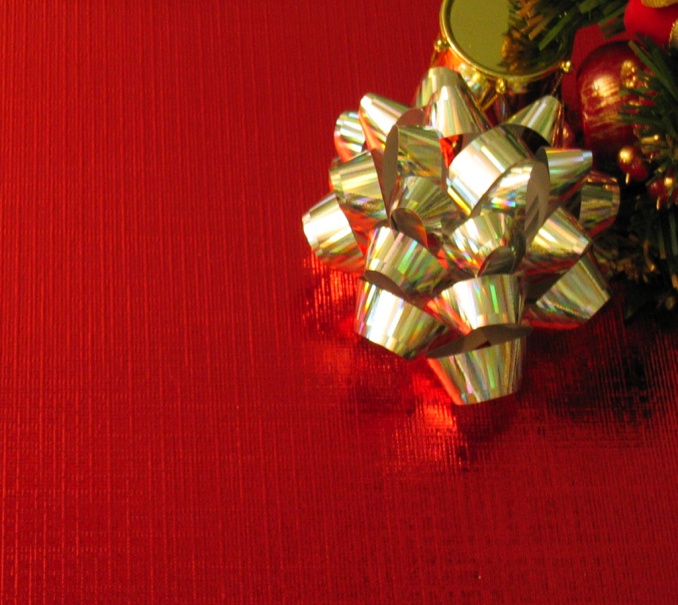 ThreeGifts
“ And when they came into the house, they saw the child with Mary his mother, and they fell down and worshipped him.  And opening their treasure boxes, they offered him gifts of gold, frankincense, and myrhh.”
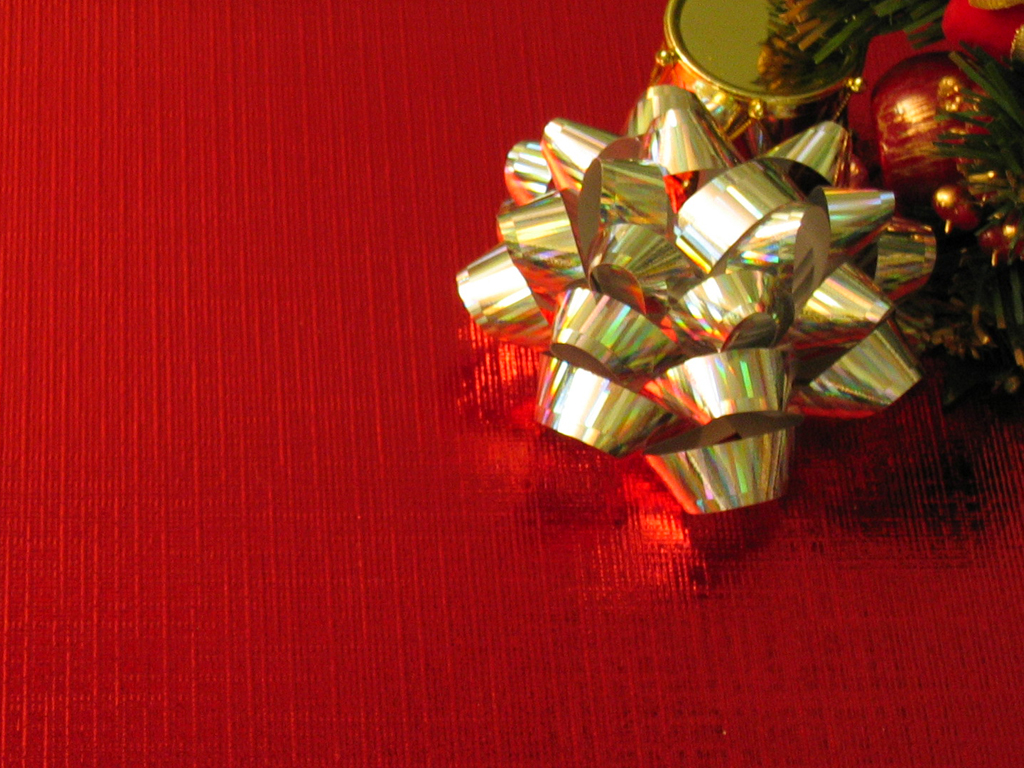 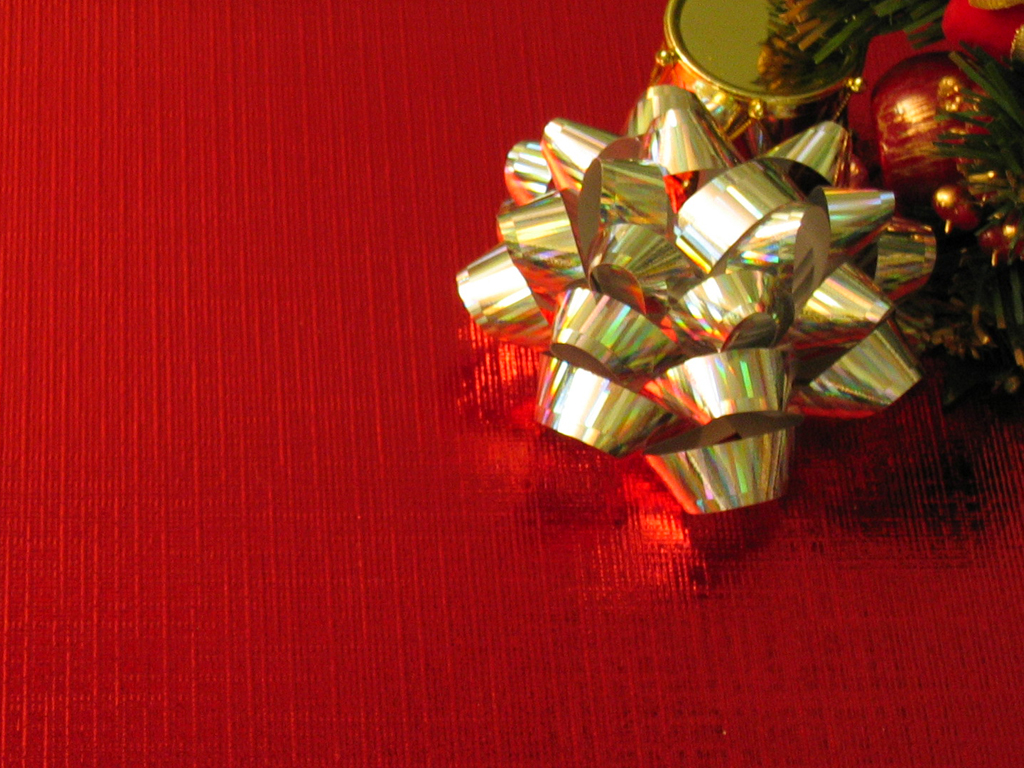 Matthew 2:11
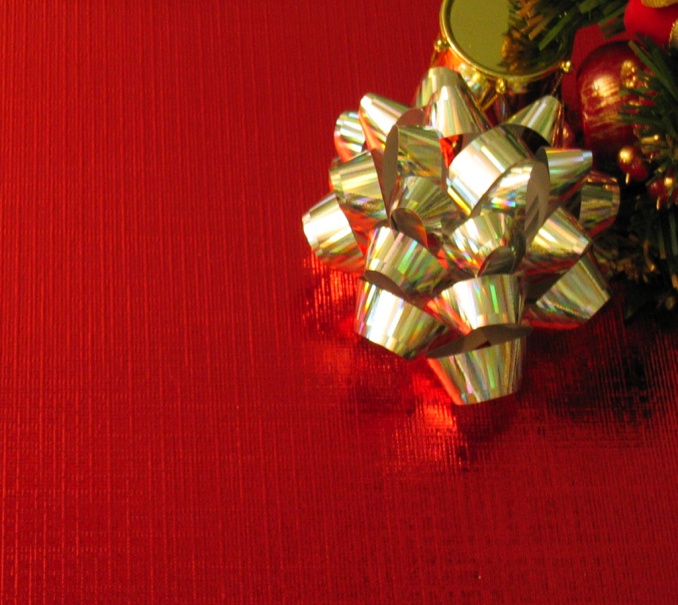 ThreeGifts
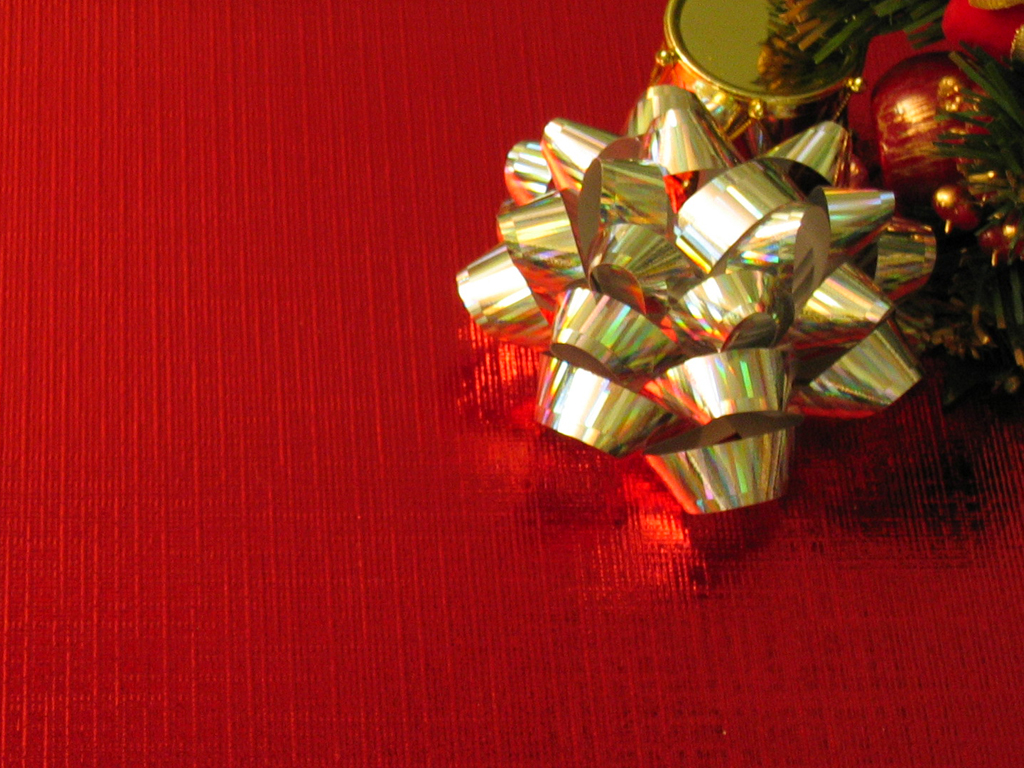 FRANKINCENSE
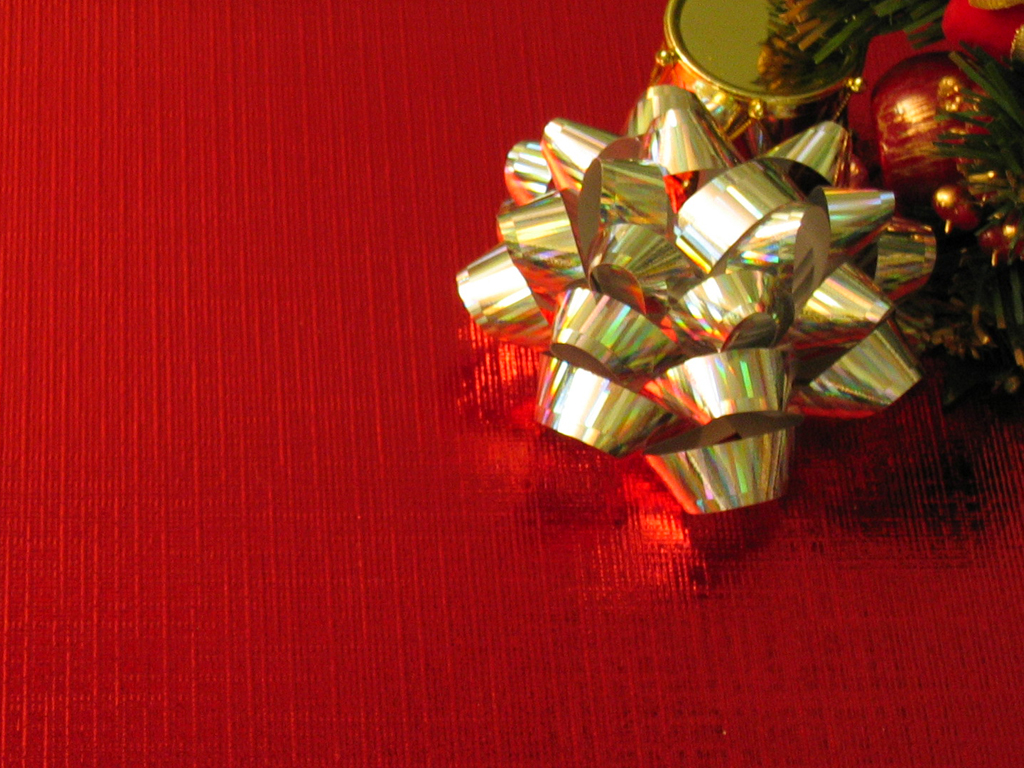 INTRO
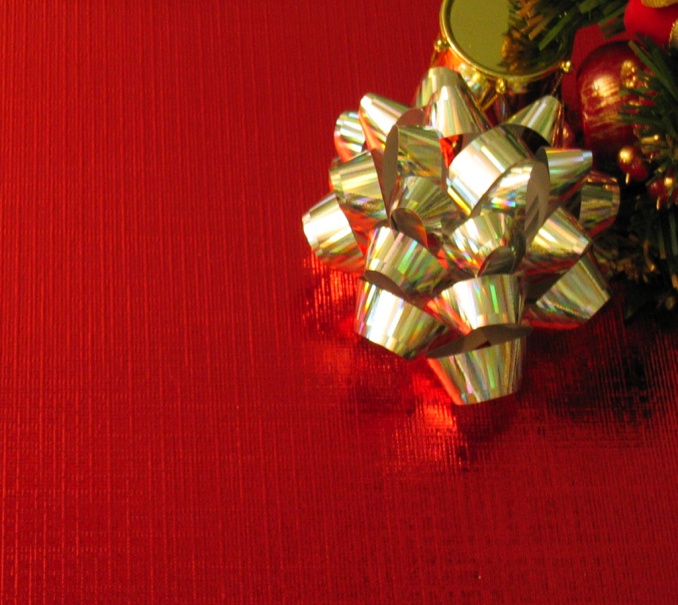 ThreeGifts
Why does the bible feature this “noble incense” from Exodus to Revelation?
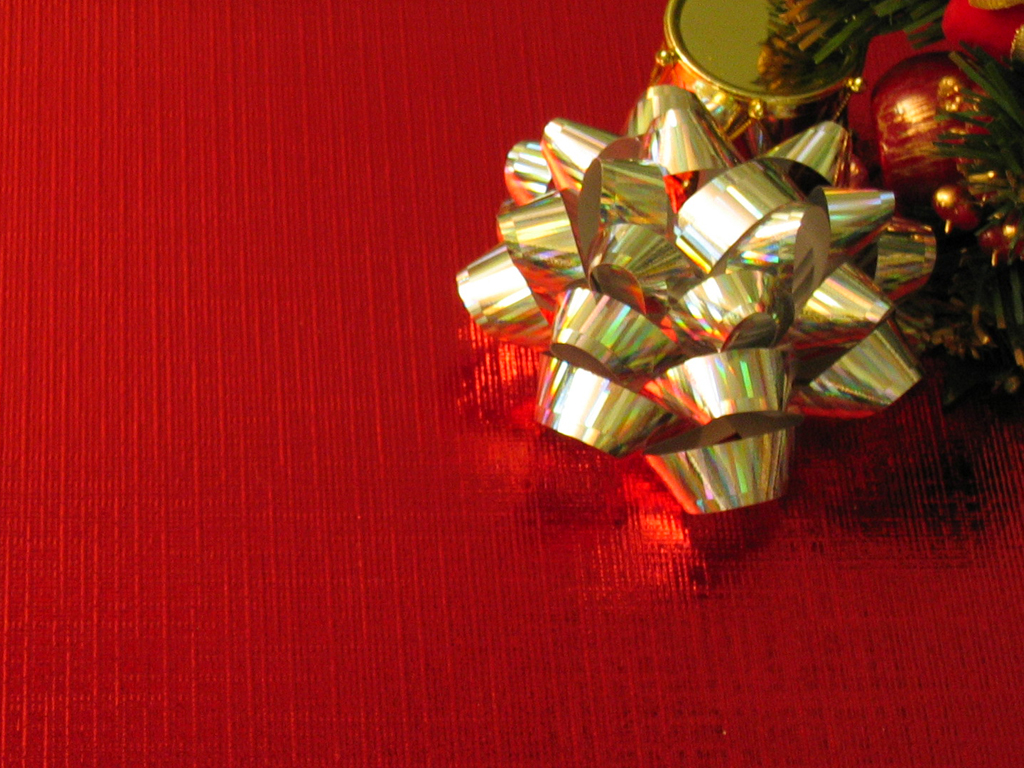 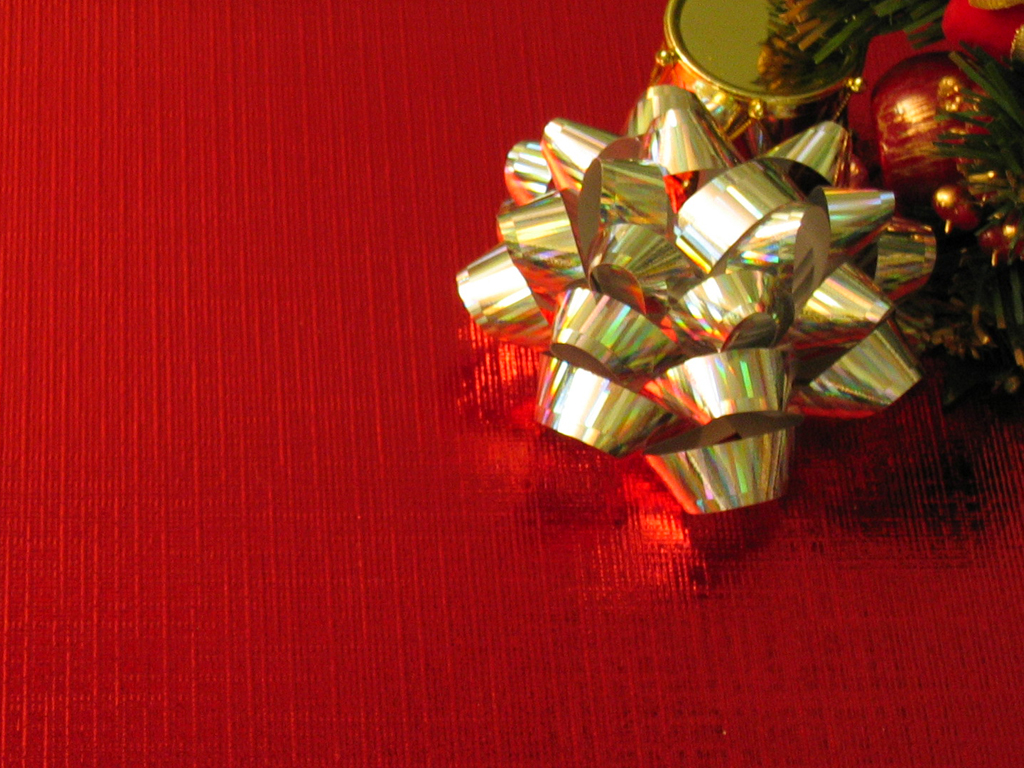 INTRO
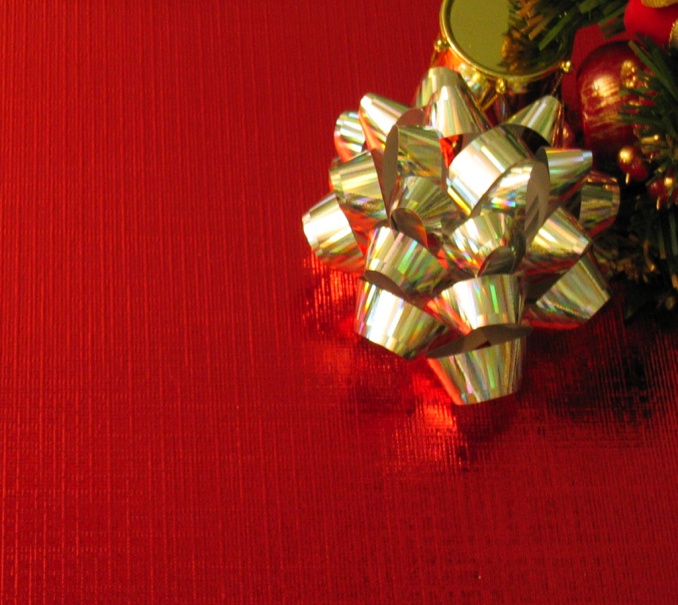 ThreeGifts
Why did these Magi bring it as one of their gifts?
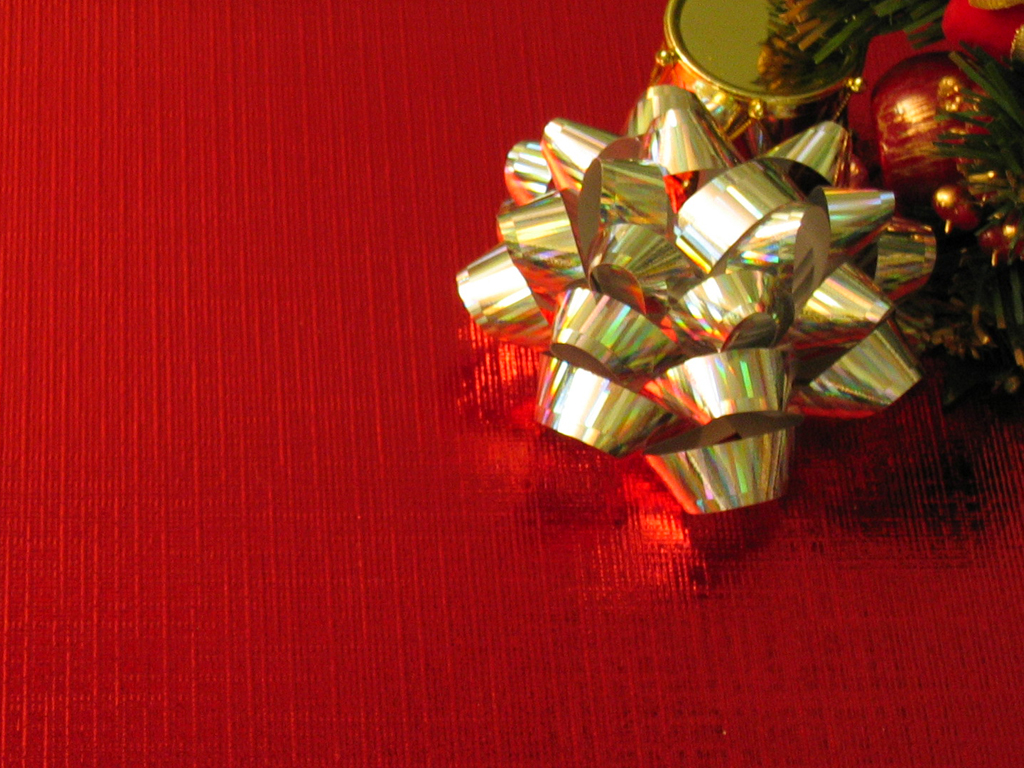 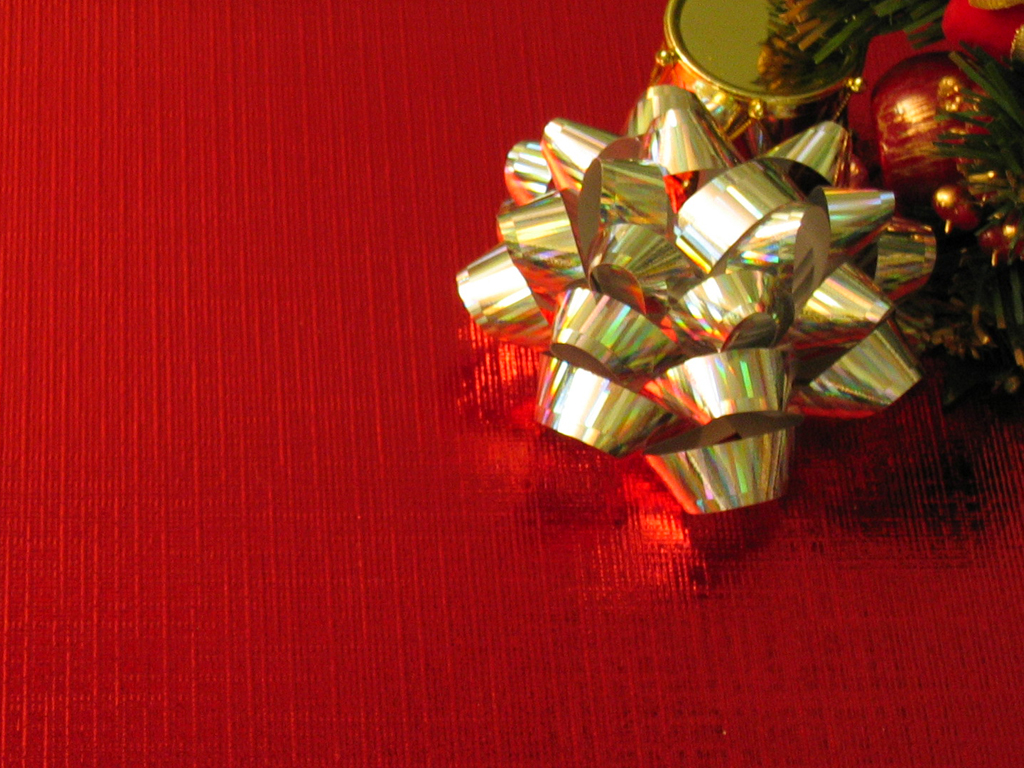 INTRO
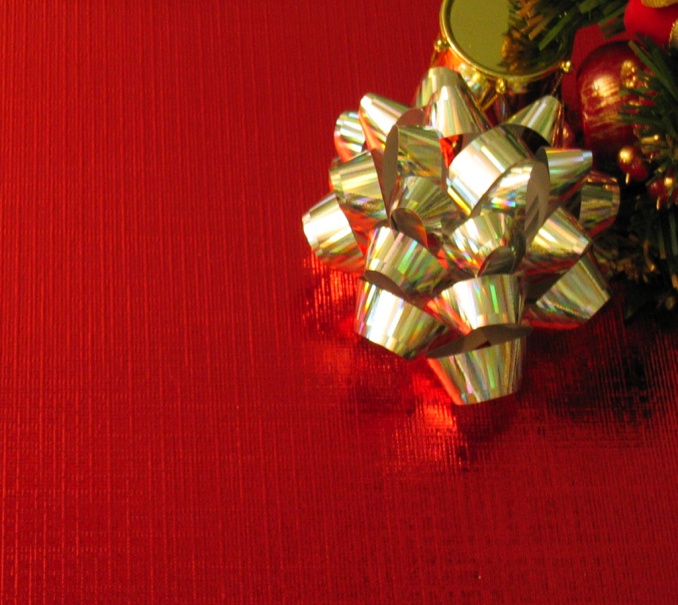 ThreeGifts
“A multitude of camels will cover you, the young camels of Midian and Ephah; All those from Sheba will come; They will bring gold and frankincense, and will bear good news of the praises of the Lord.
			Isaiah 60:6
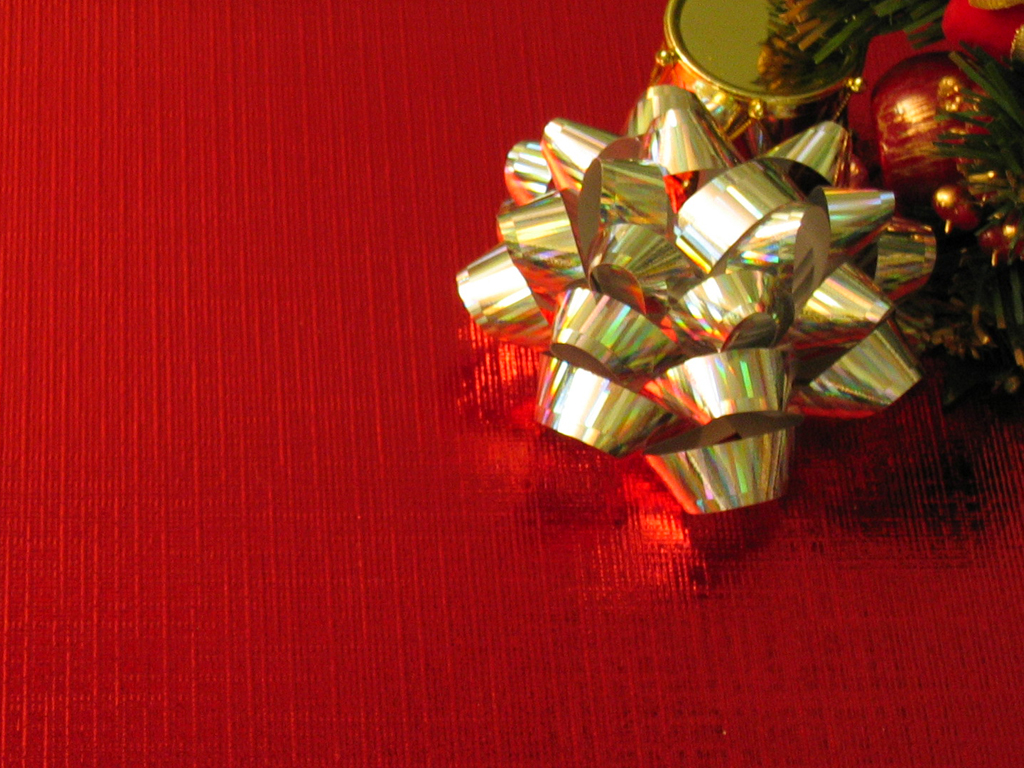 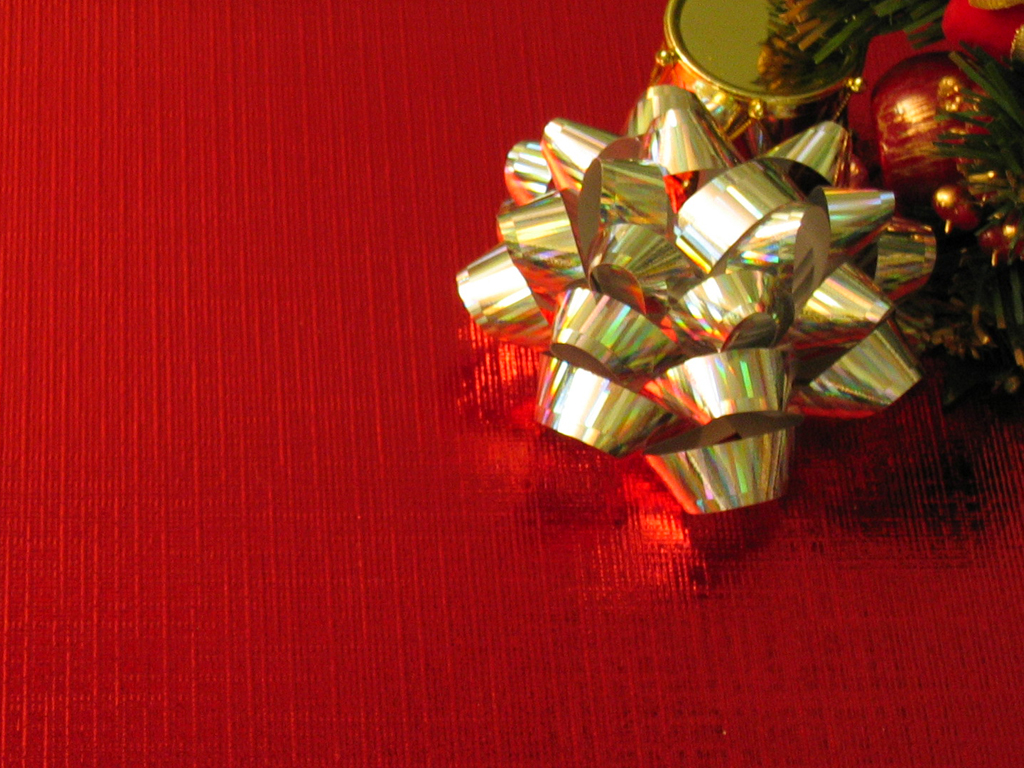 INTRO
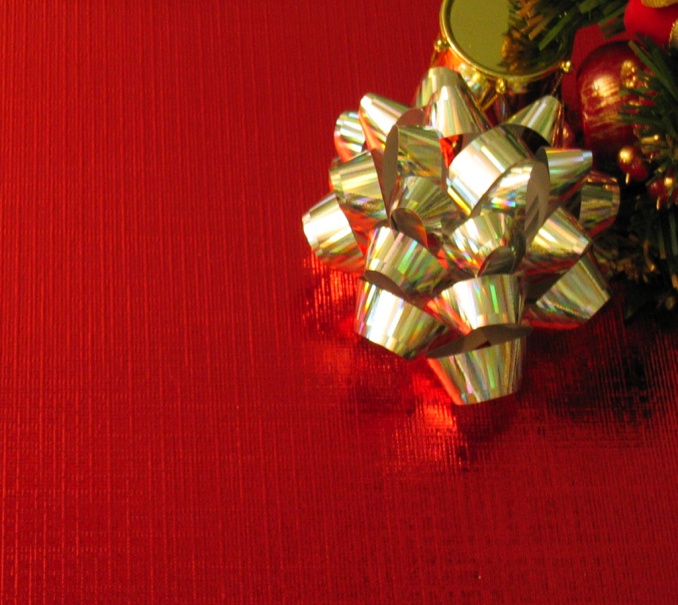 ThreeGifts
In what way can I bring this gift to the Christ of God?
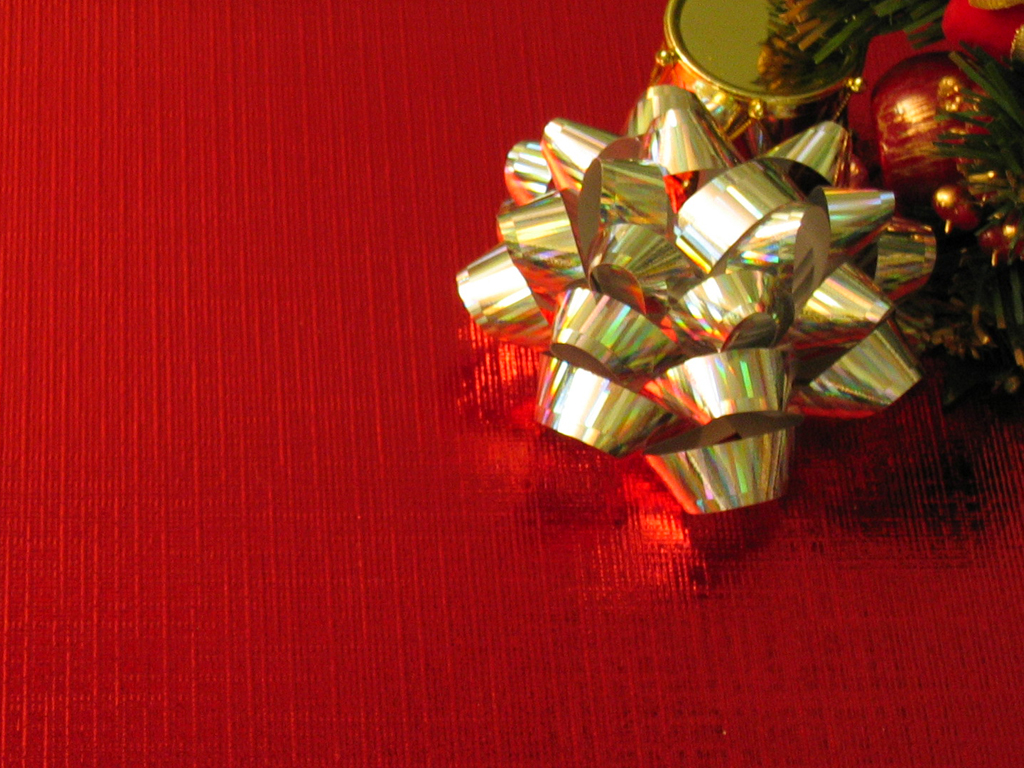 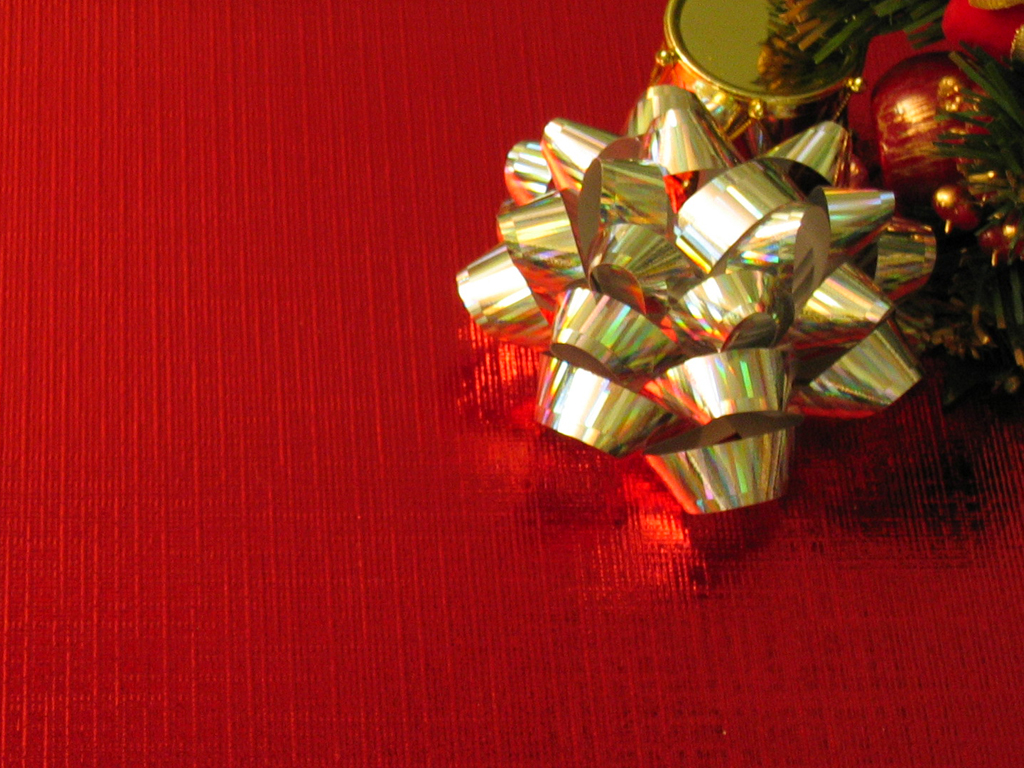 INTRO
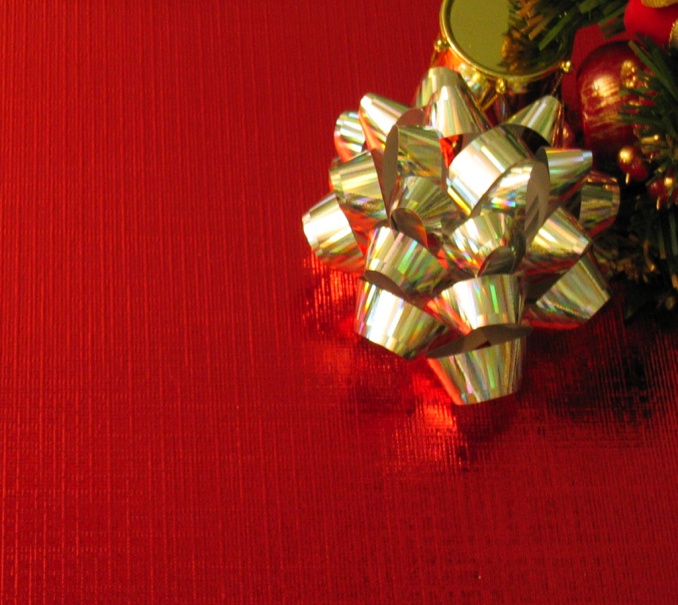 ThreeGifts
Frankincense was an important part of the ministry of the priests within the temple.
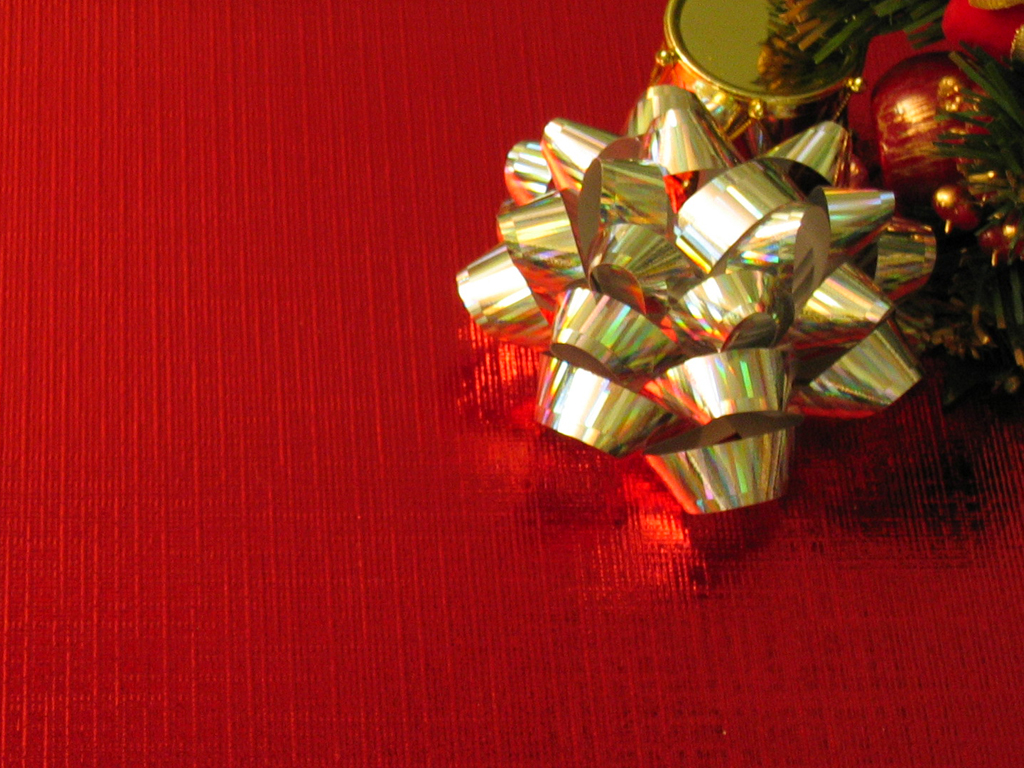 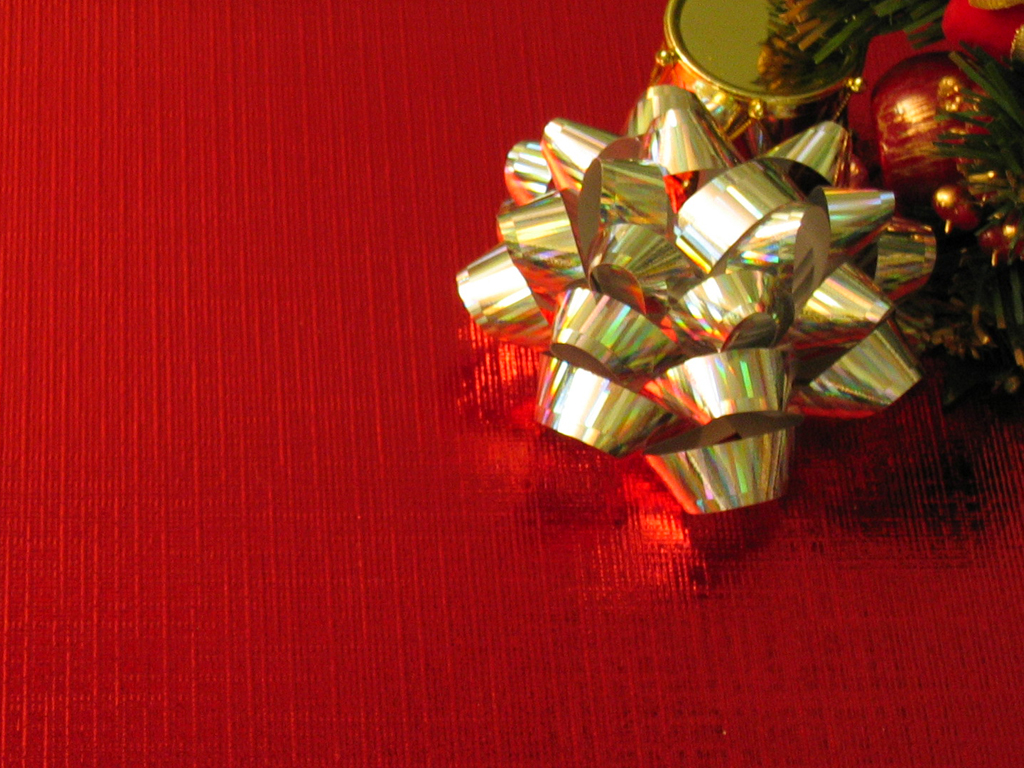 INTRO
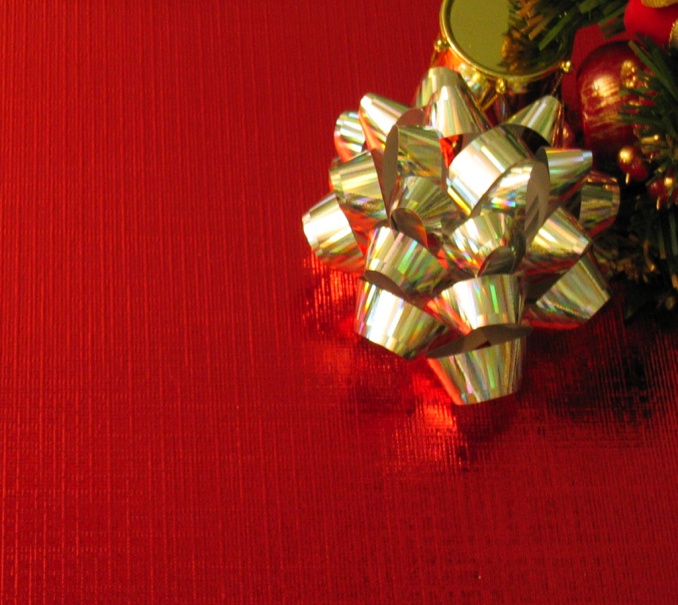 ThreeGifts
Frankincense is mentioned 17 times in Scripture mostly in connection with the function of the temple
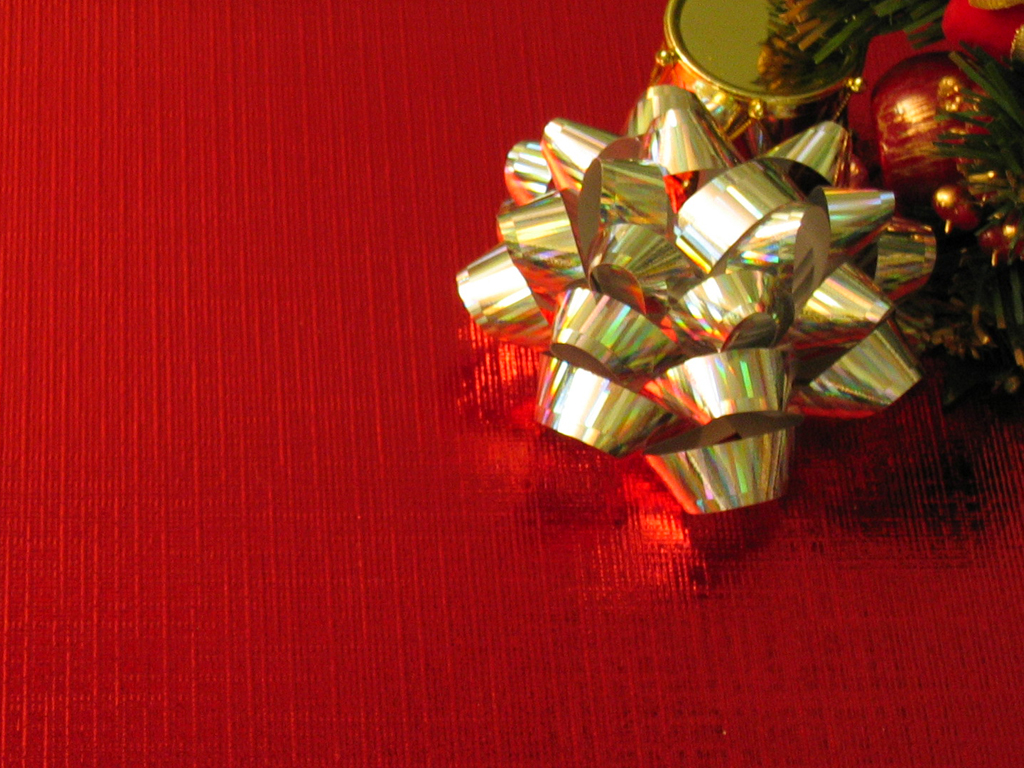 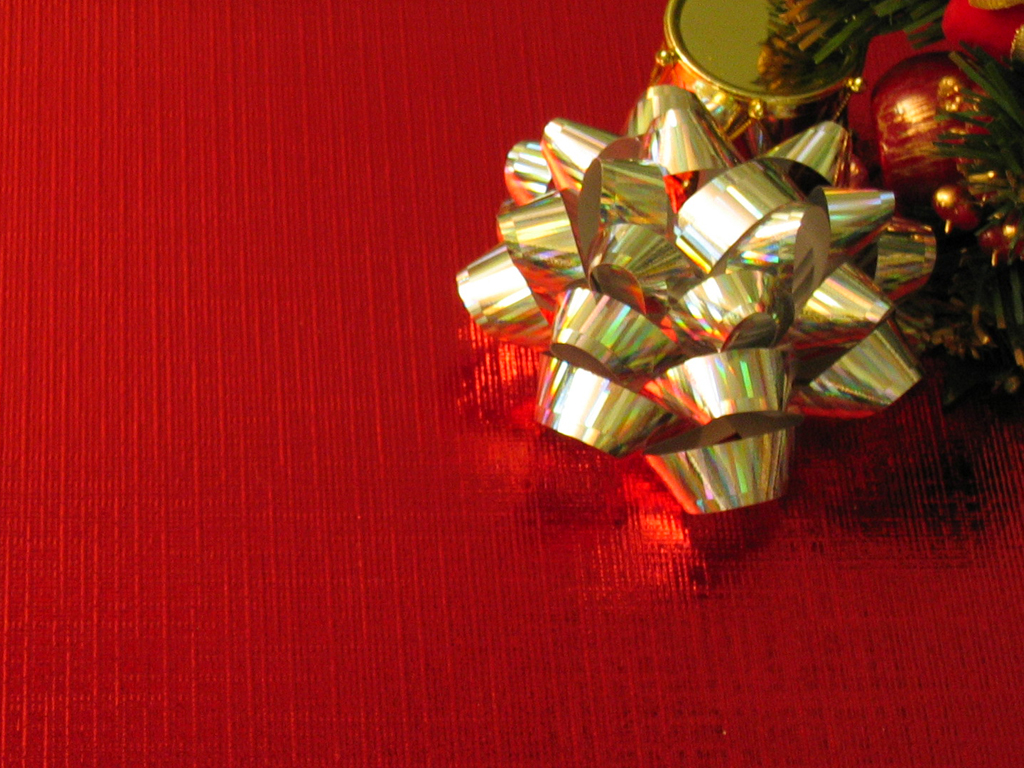 INTRO
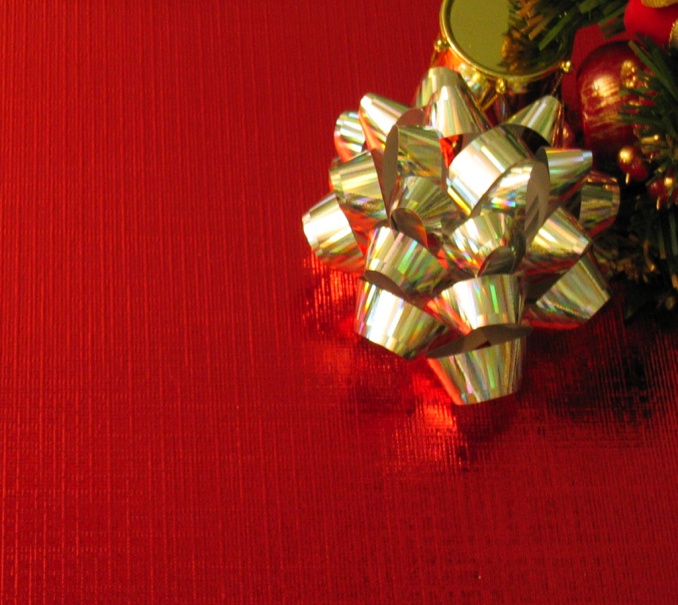 ThreeGifts
Frankincense is mixed into the anointing oil, it is burned on the altar of incense in the Holy Place and is sprinkled on the shewbread.
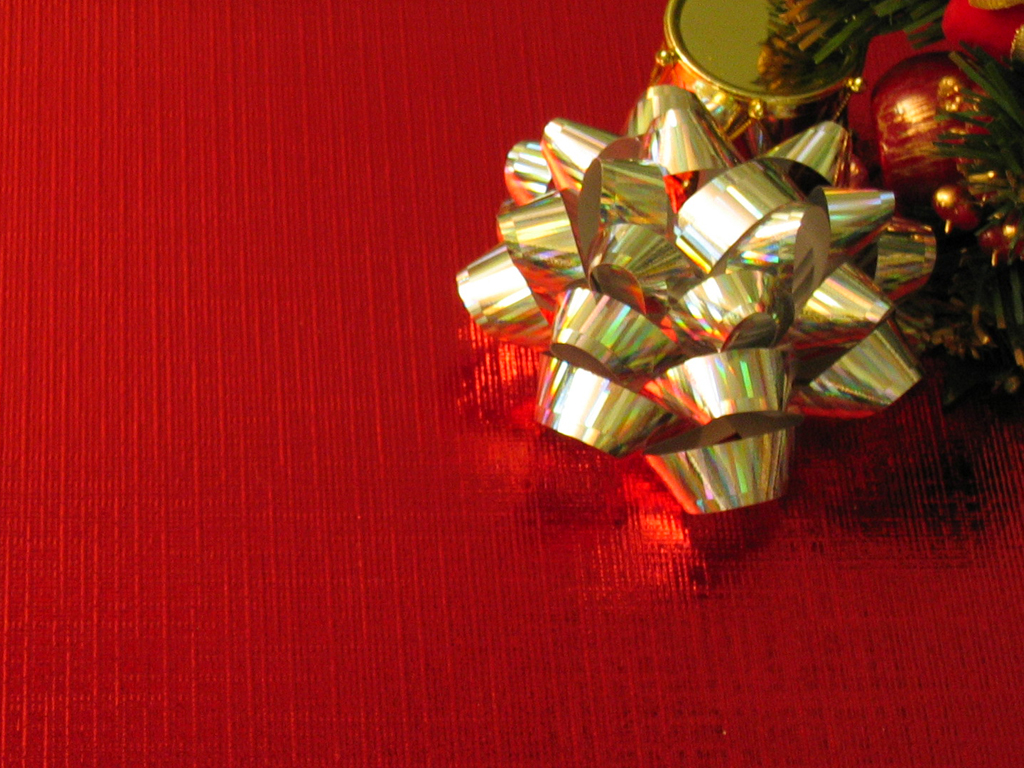 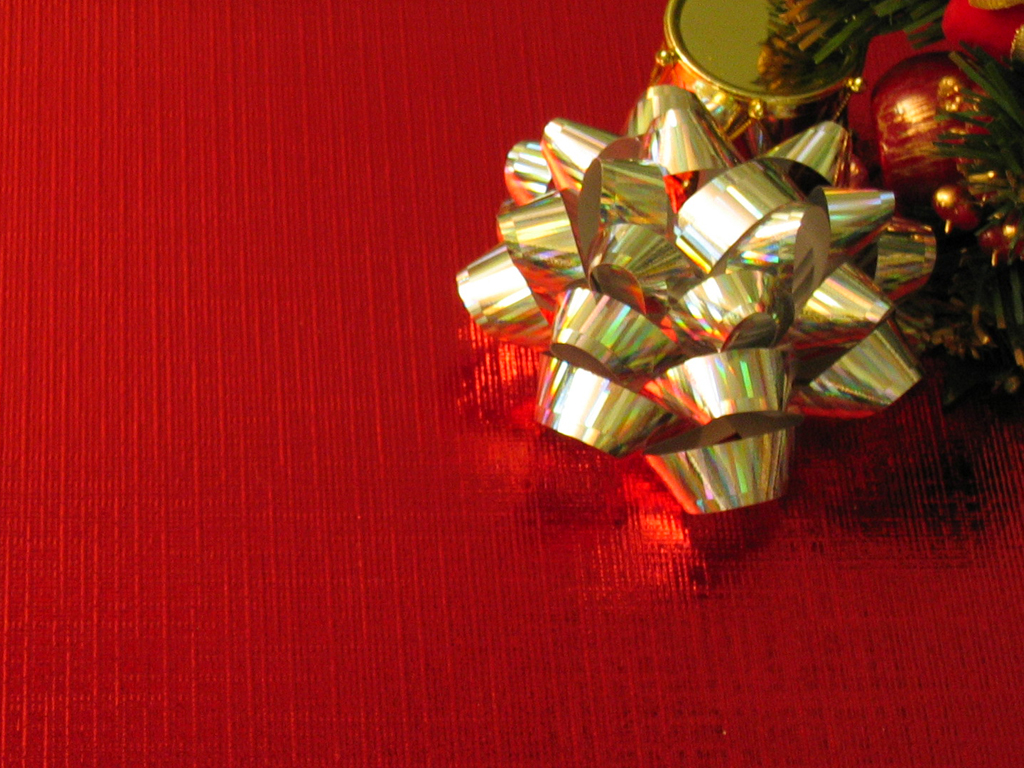 INTRO
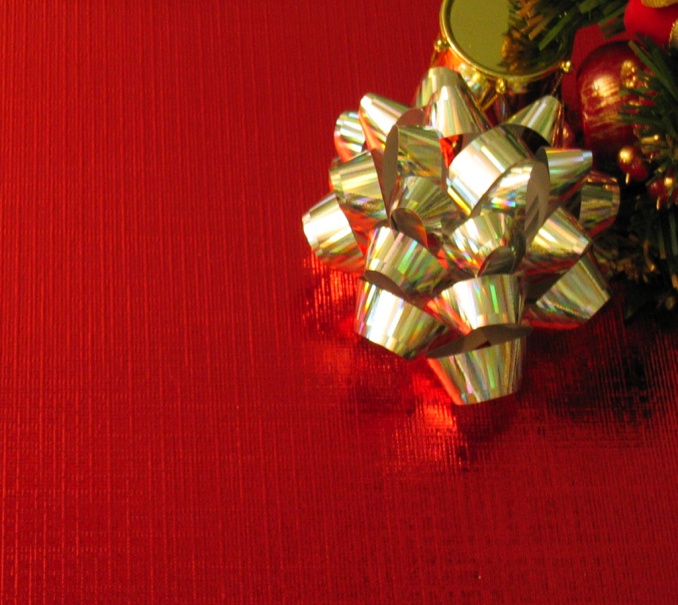 ThreeGifts
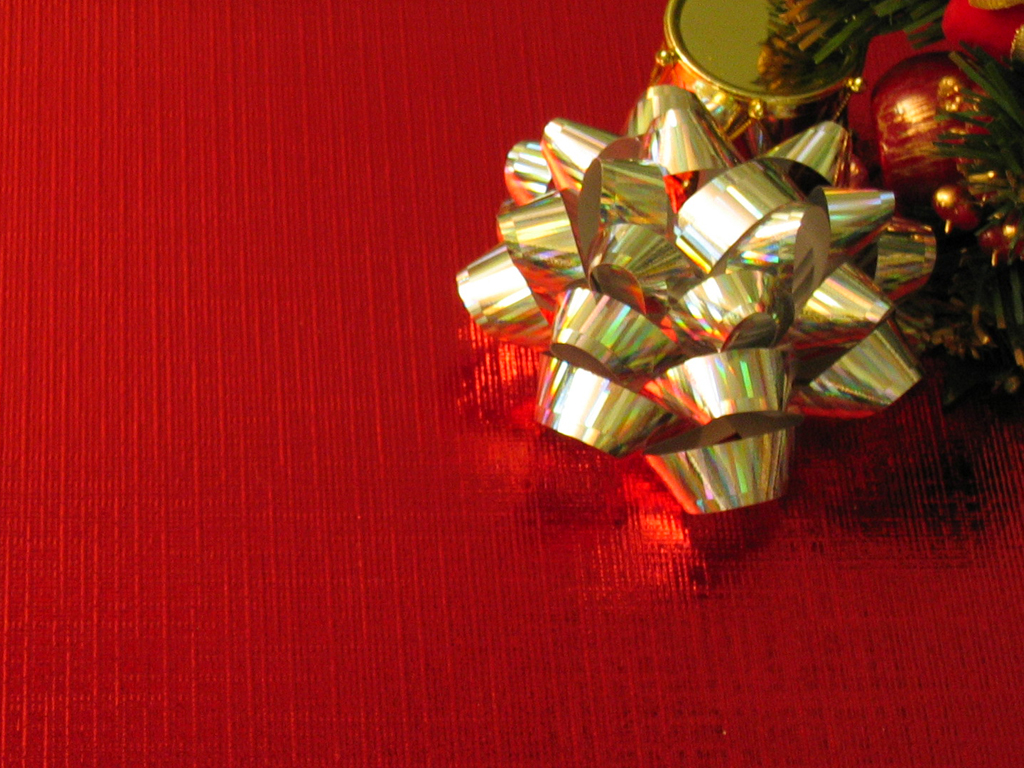 NOBLE
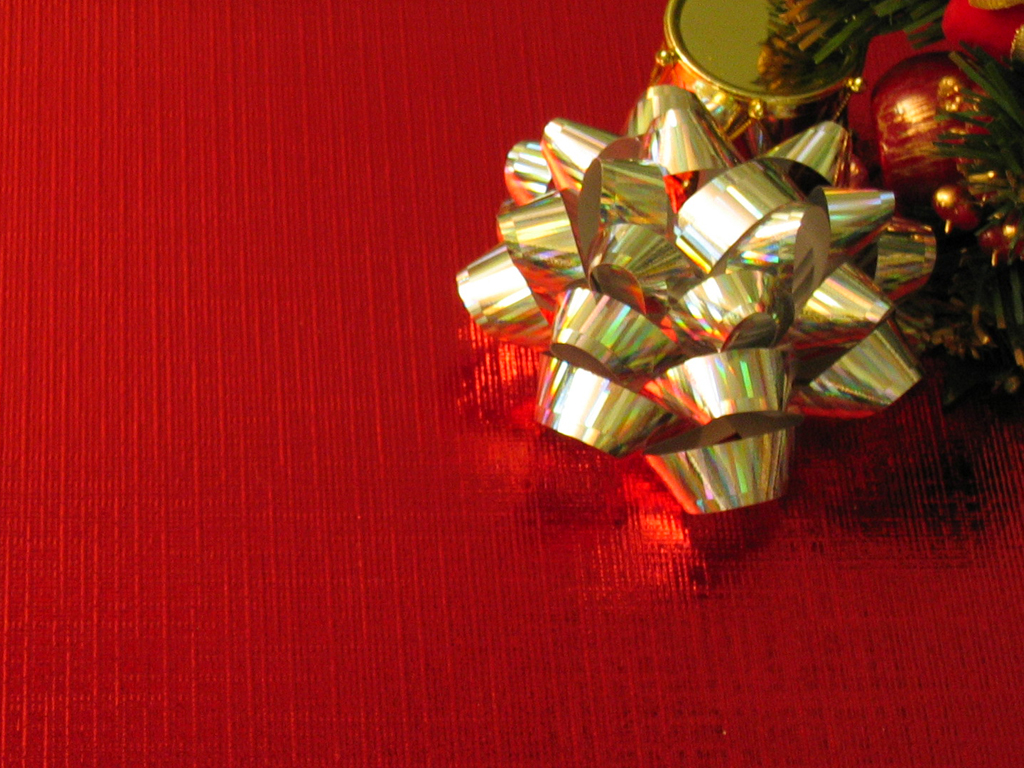 #1
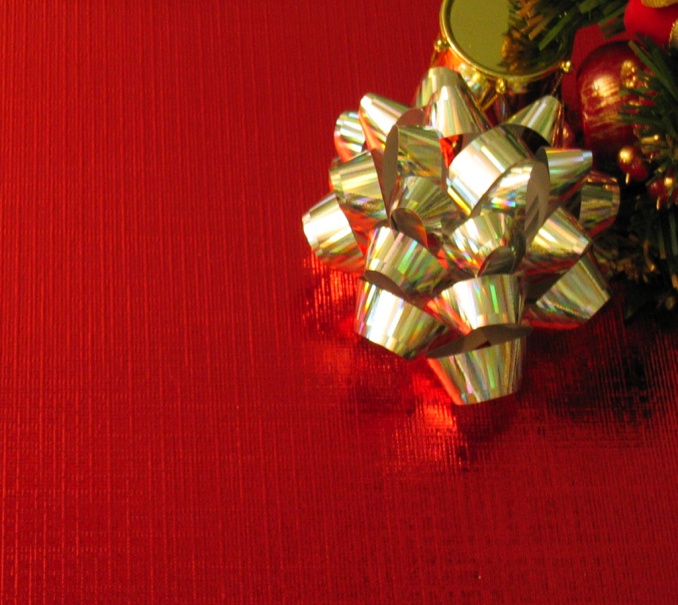 ThreeGifts
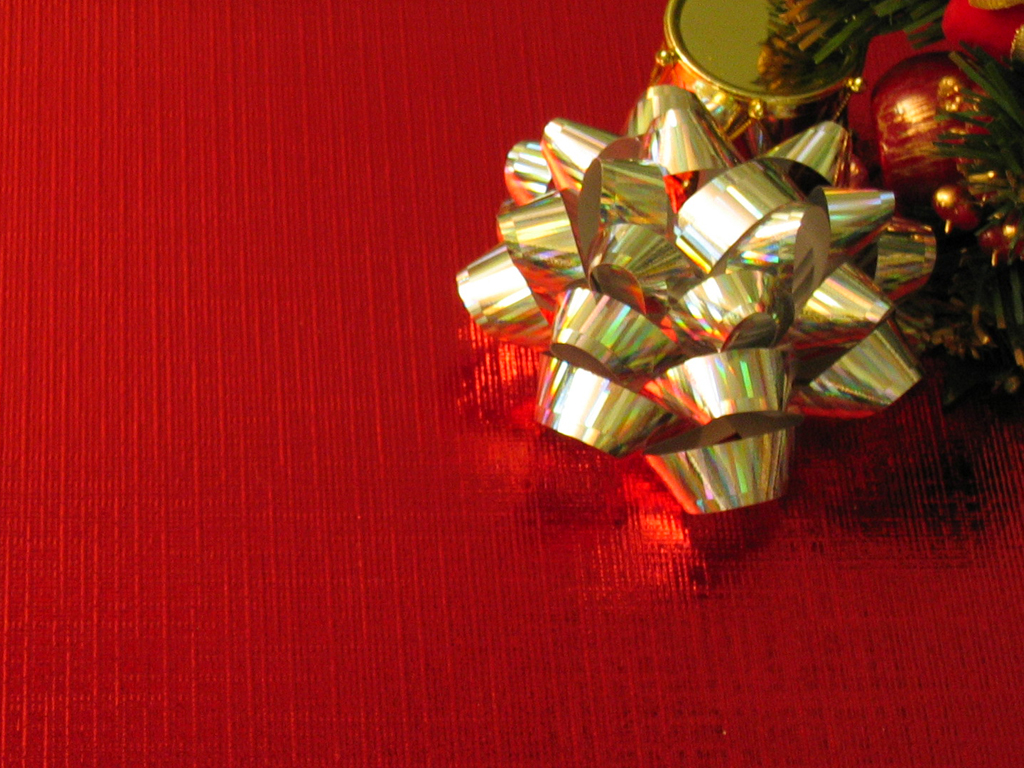 The best grade of incense
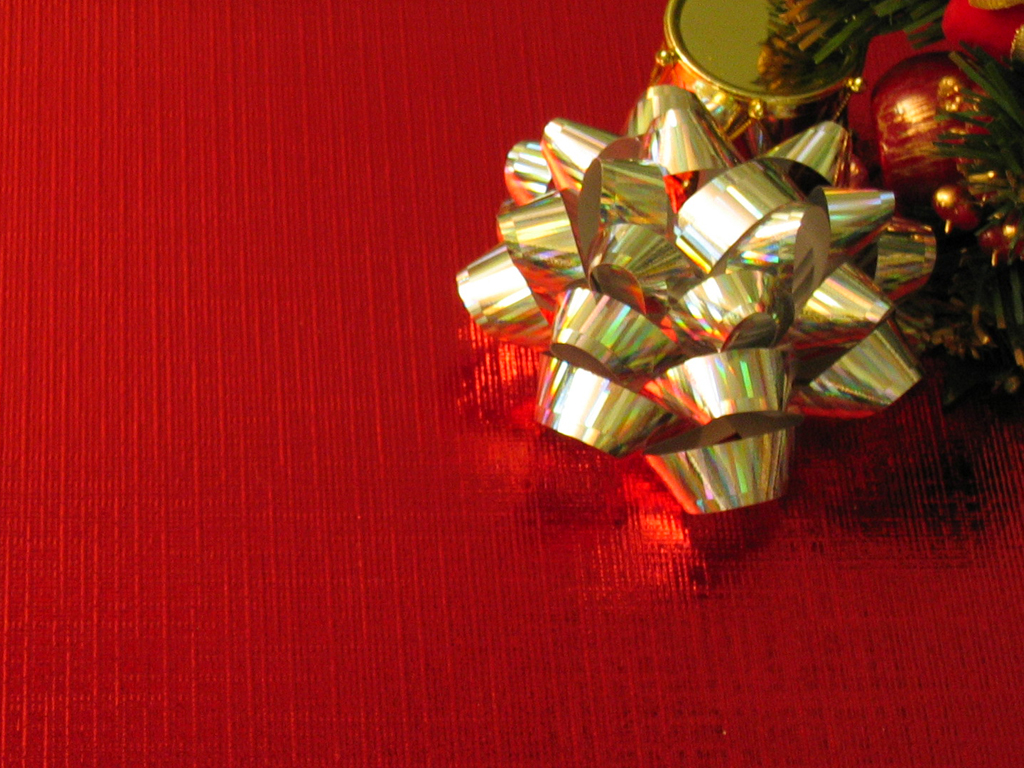 #1
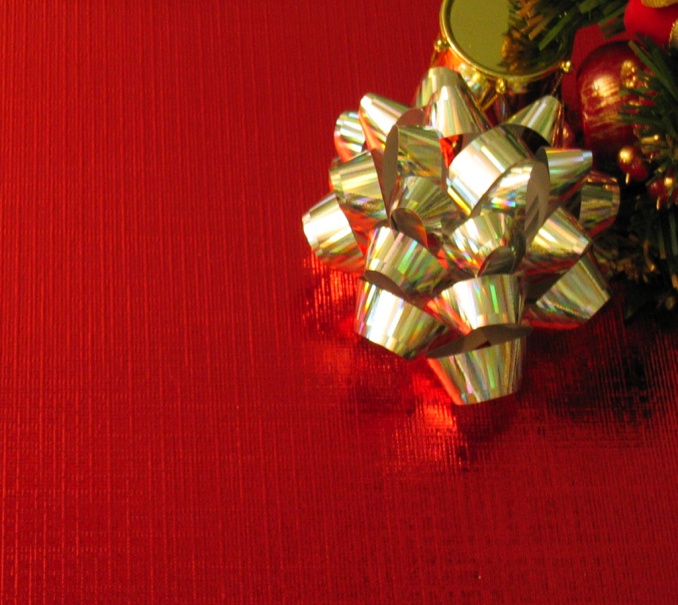 ThreeGifts
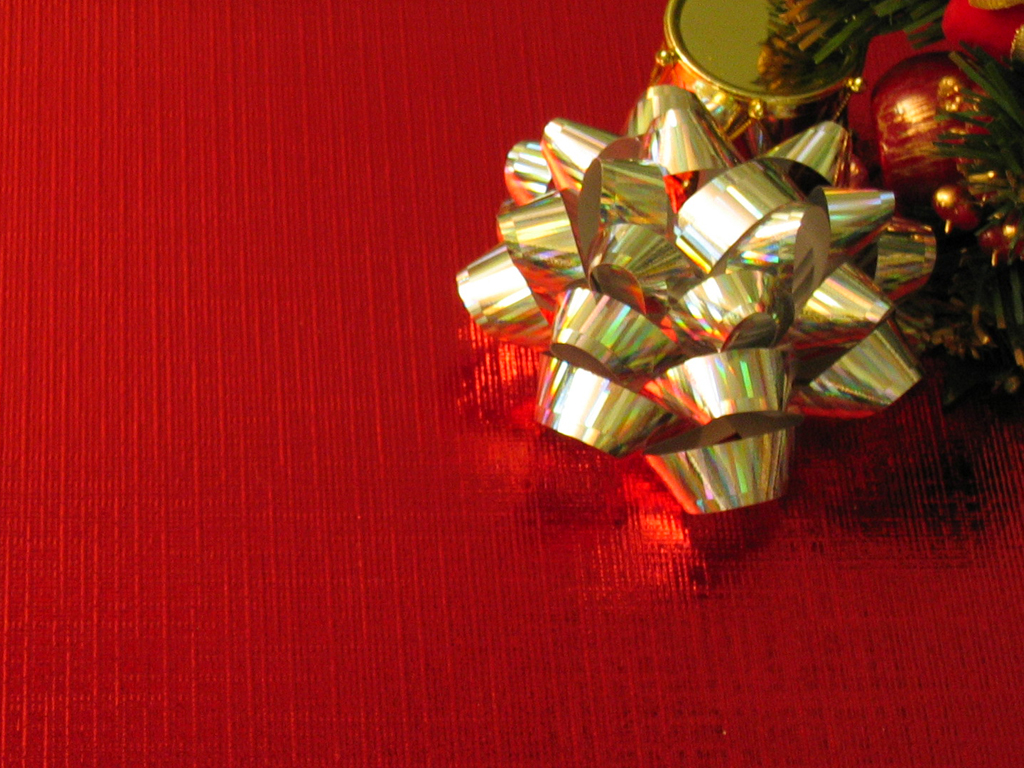 Thanksgiving is the best kind of prayer to offer.
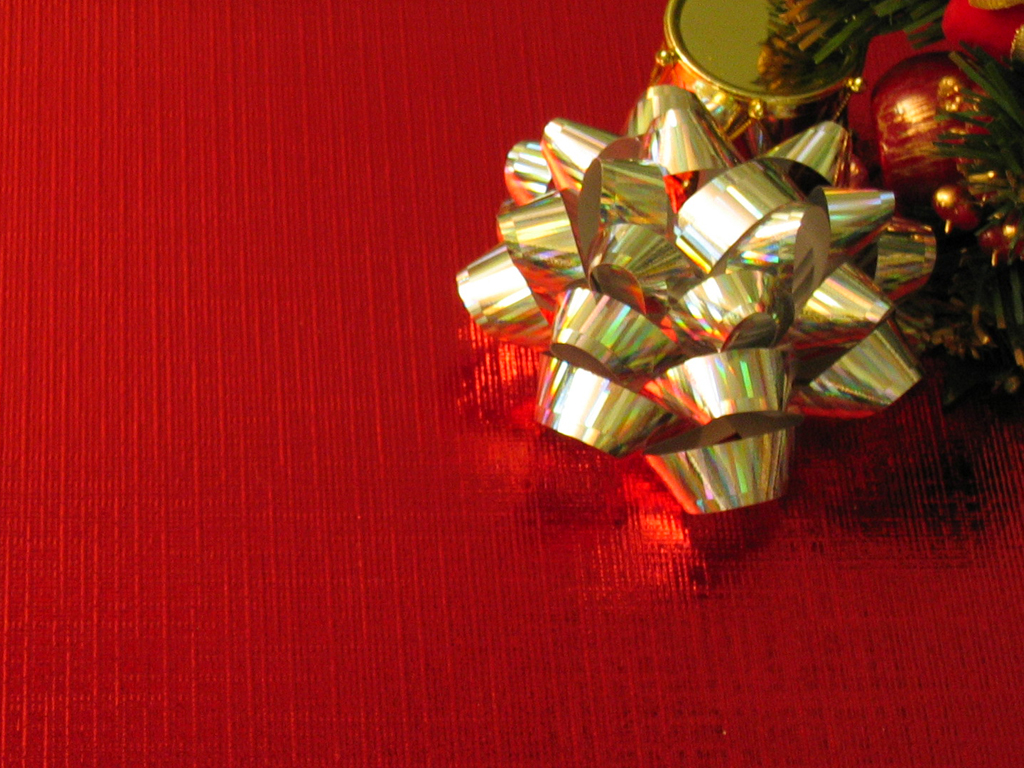 #1
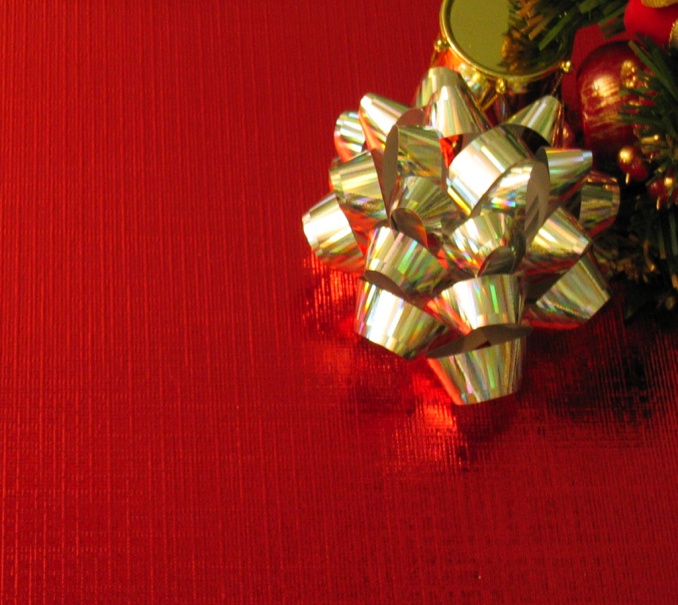 ThreeGifts
DESERT
BORN
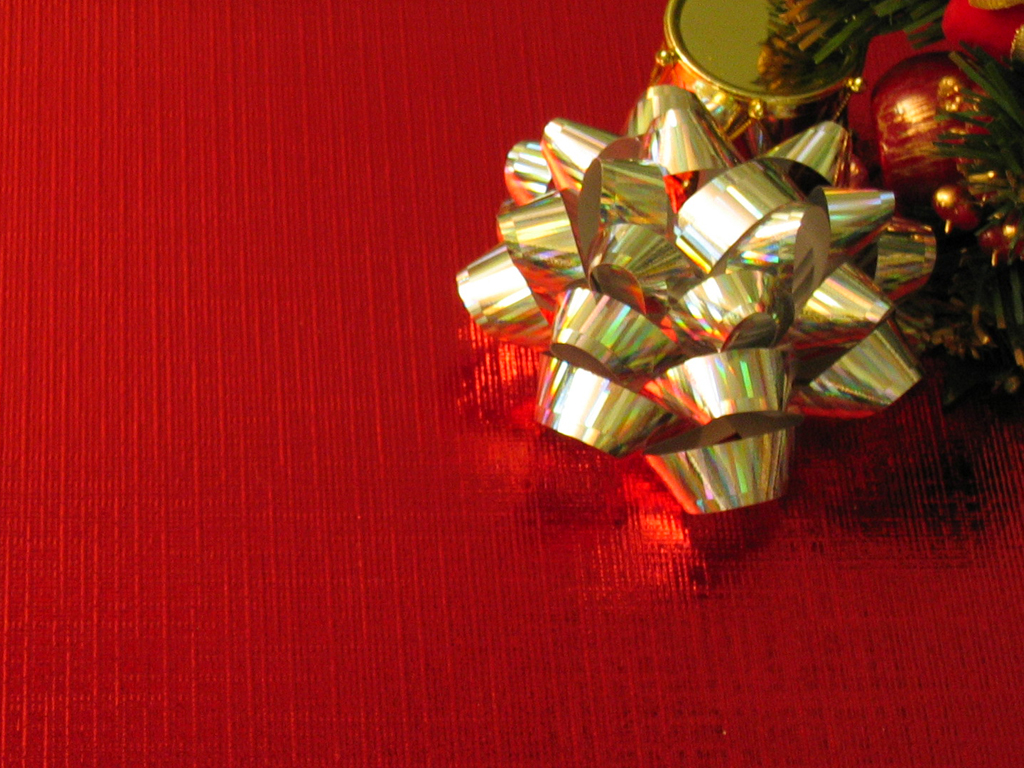 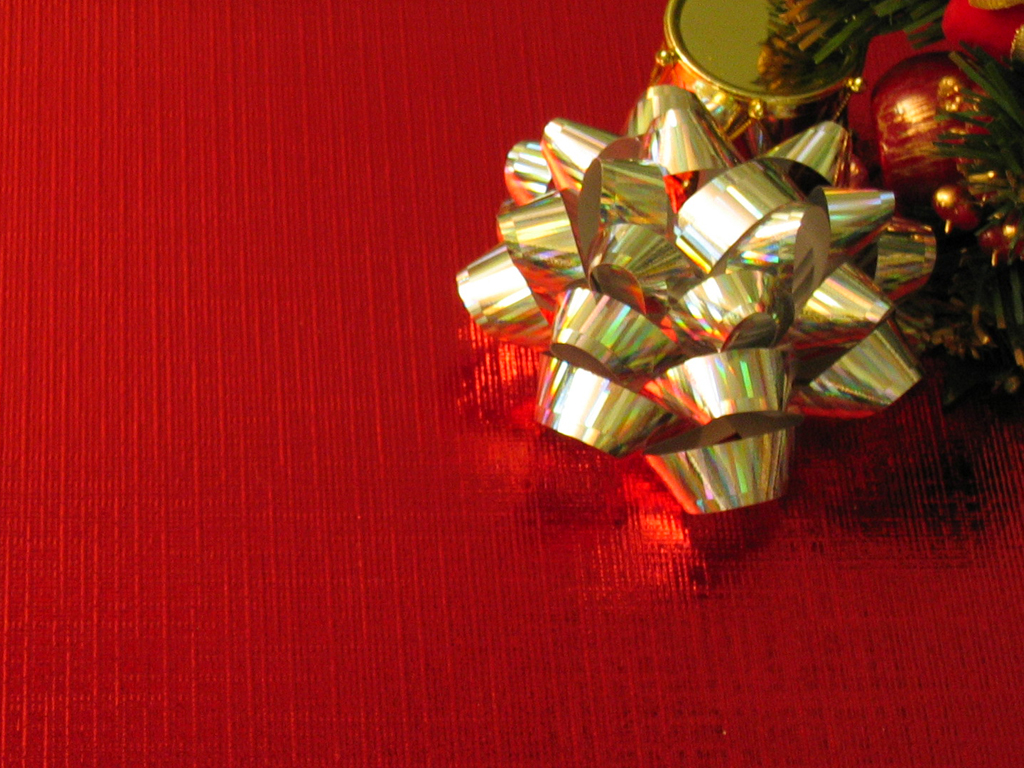 #2
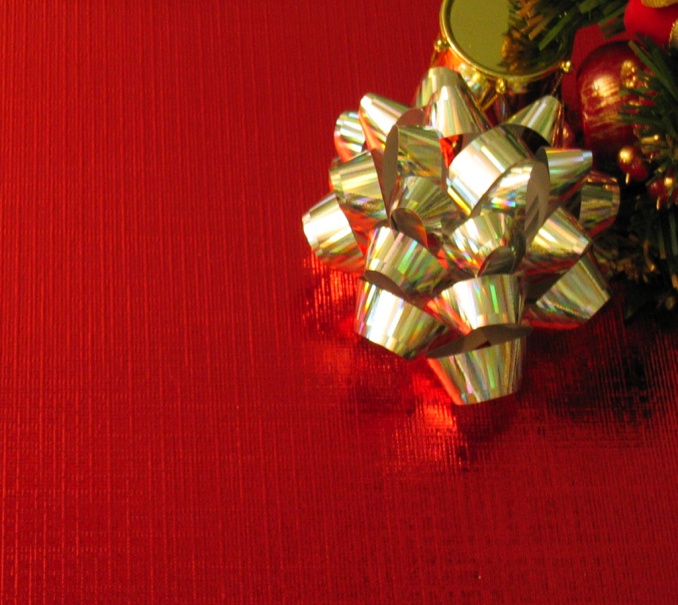 ThreeGifts
Boswellia / Olibanum trees
grow in arid and dry places of the Arabian peninsula and the northern coast of Somaliland
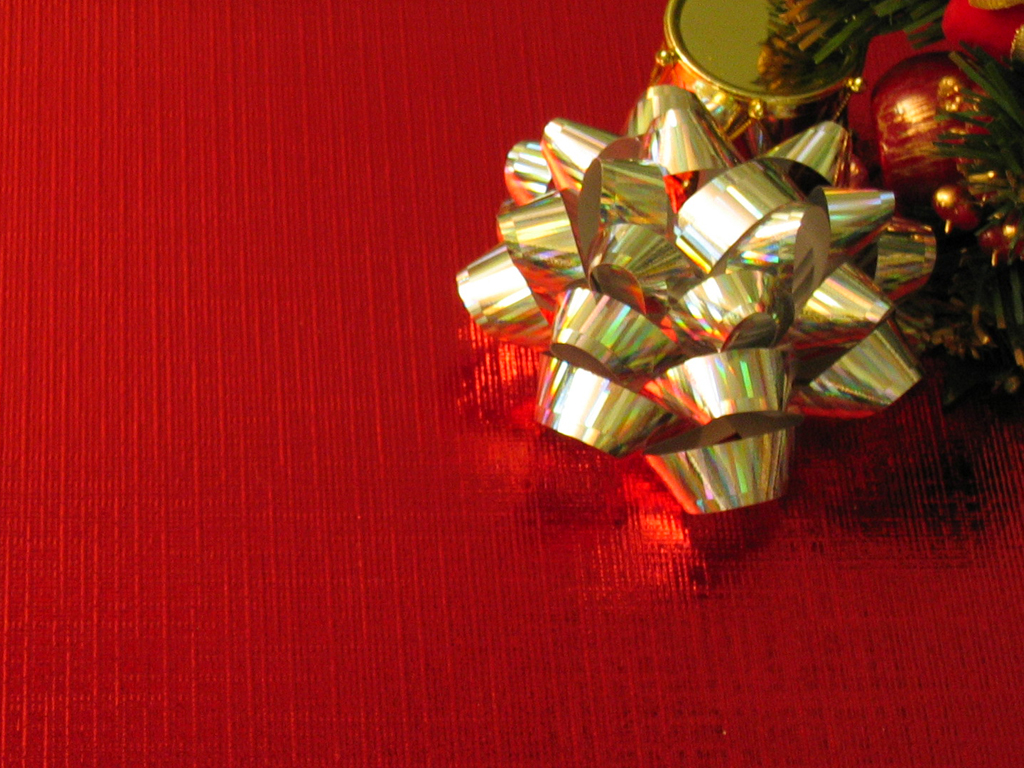 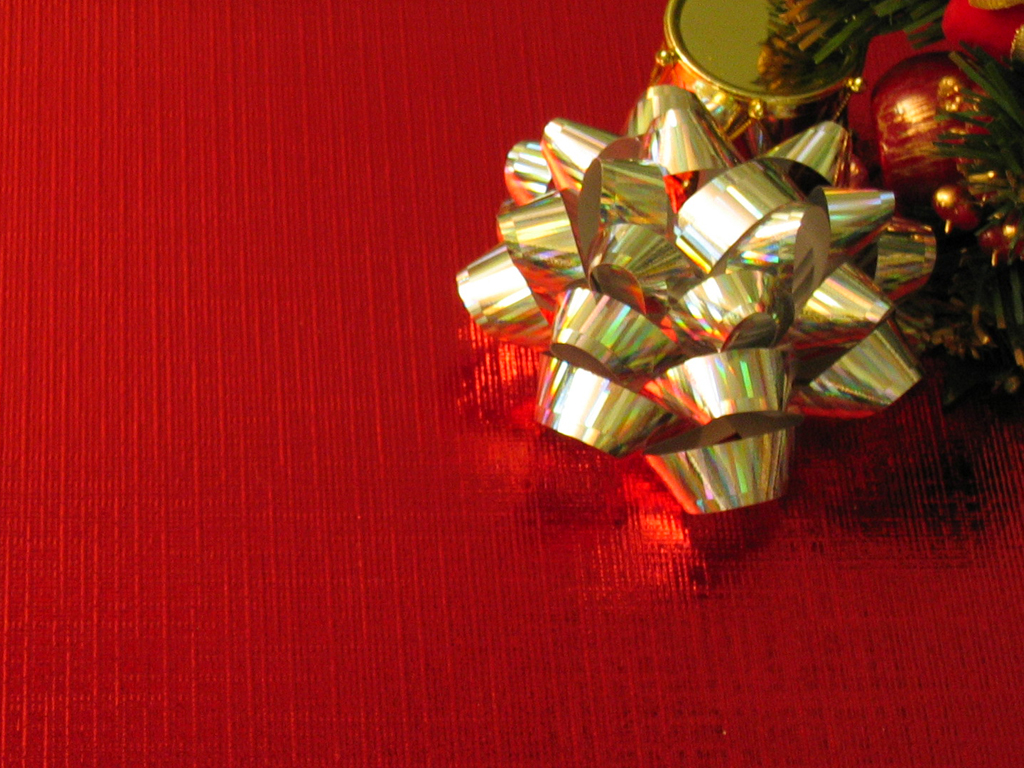 #2
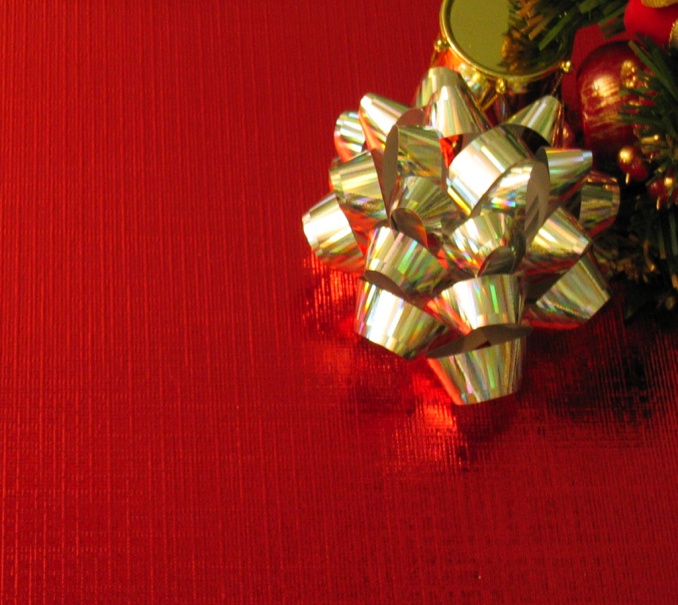 ThreeGifts
Praise is a powerful form of prayer because it declares God’s grace in the face of lack.
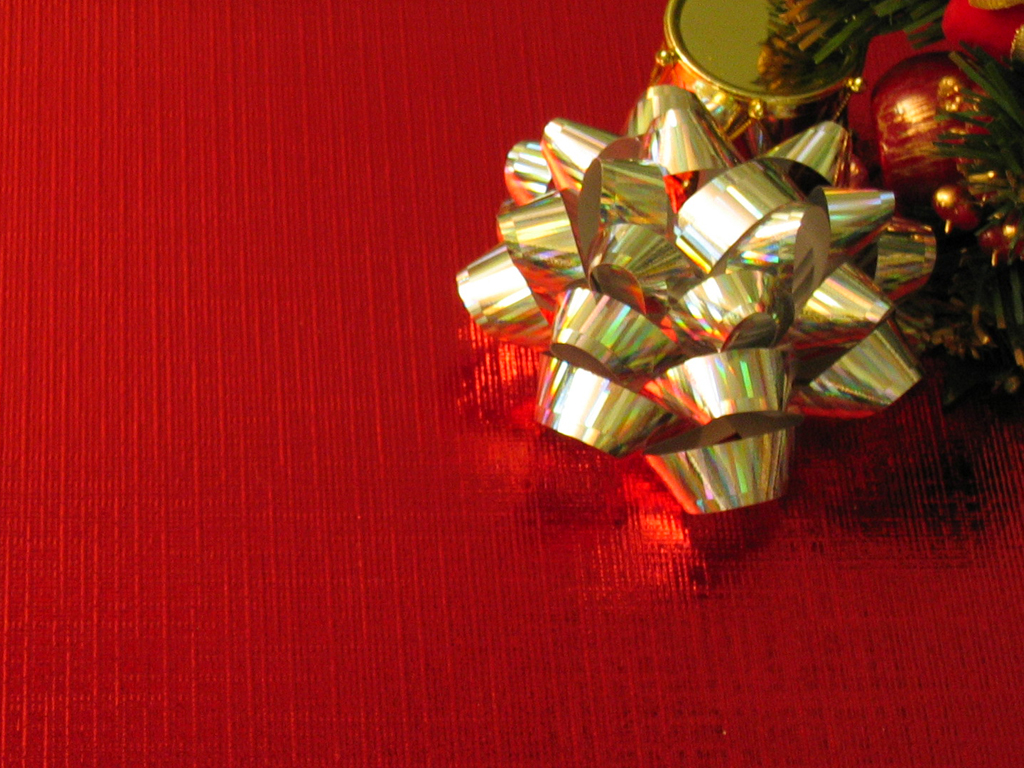 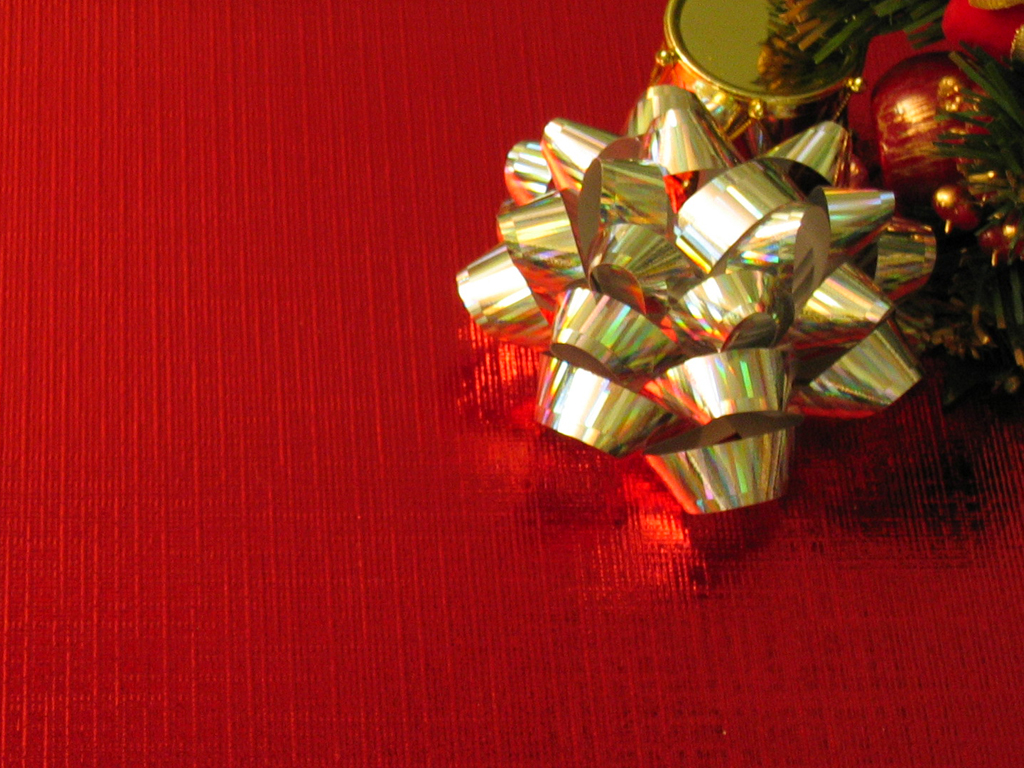 #2
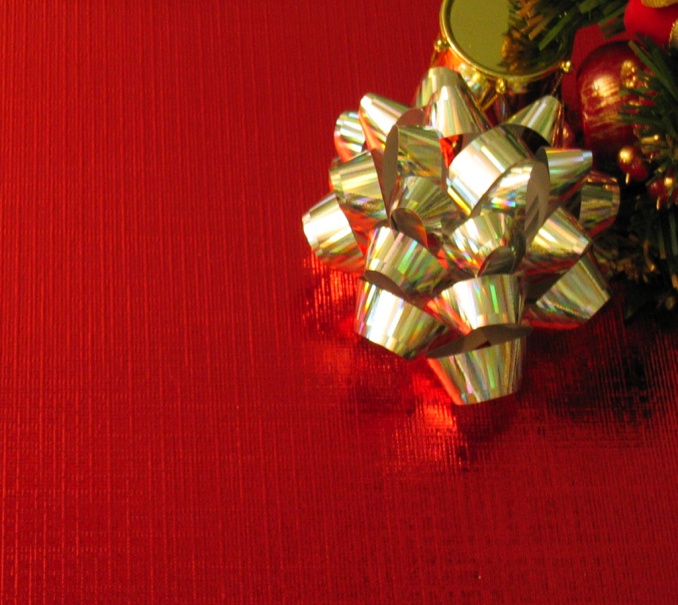 ThreeGifts
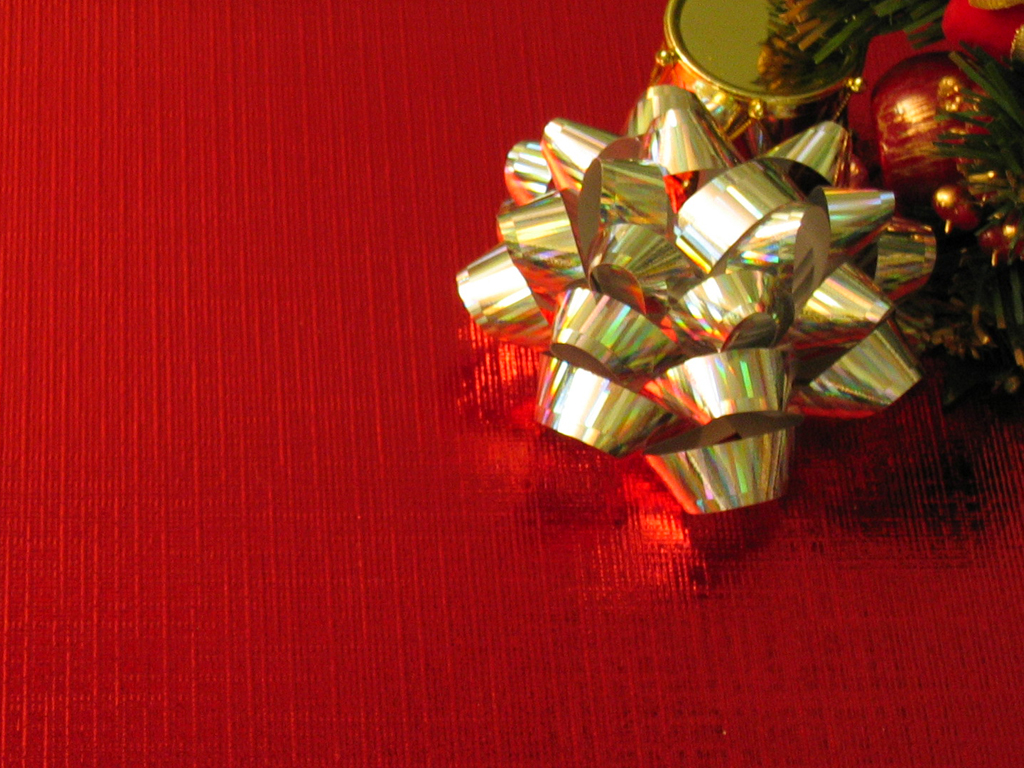 INTIMATE
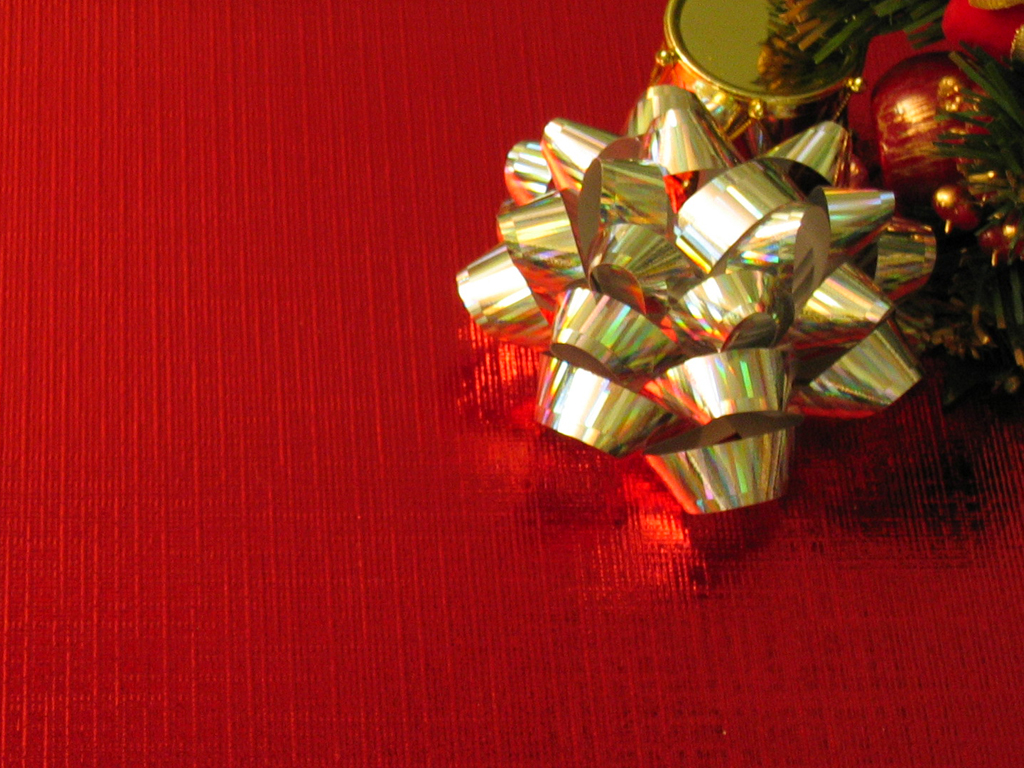 #3
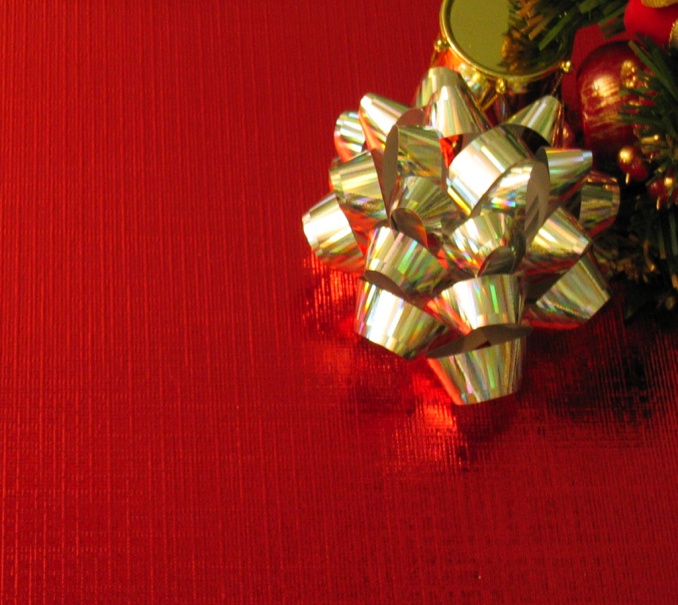 ThreeGifts
Trees are lashed on their bark and the resin that oozes out, hardens and then is scraped off and used to burn for rich aroma
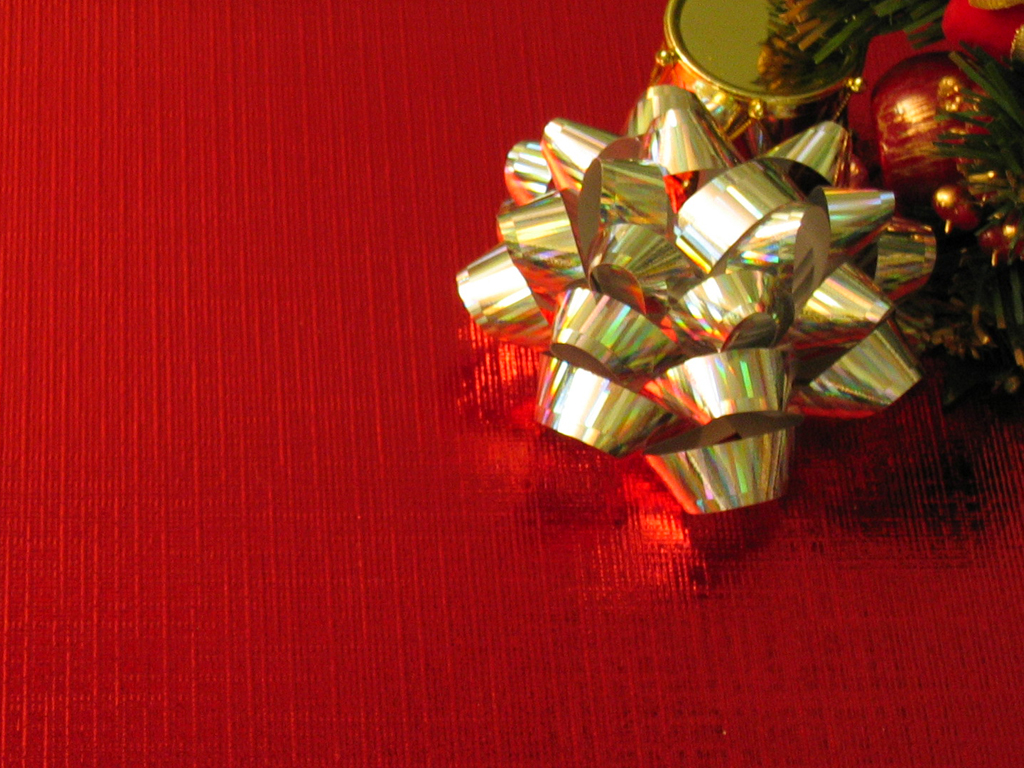 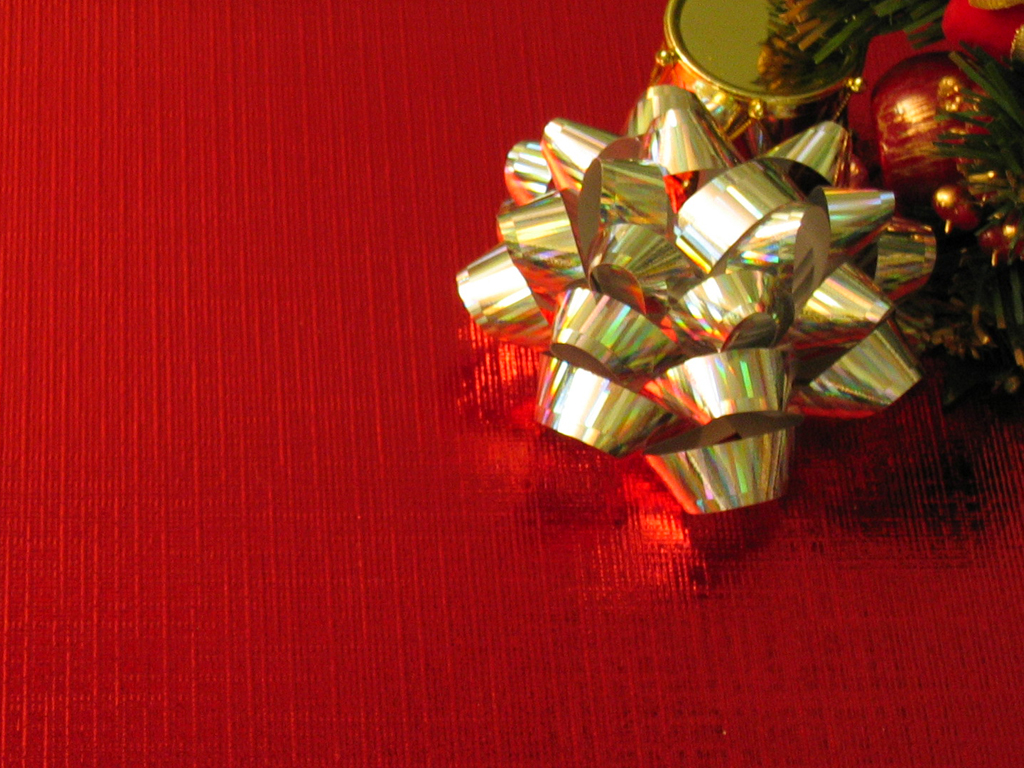 #3
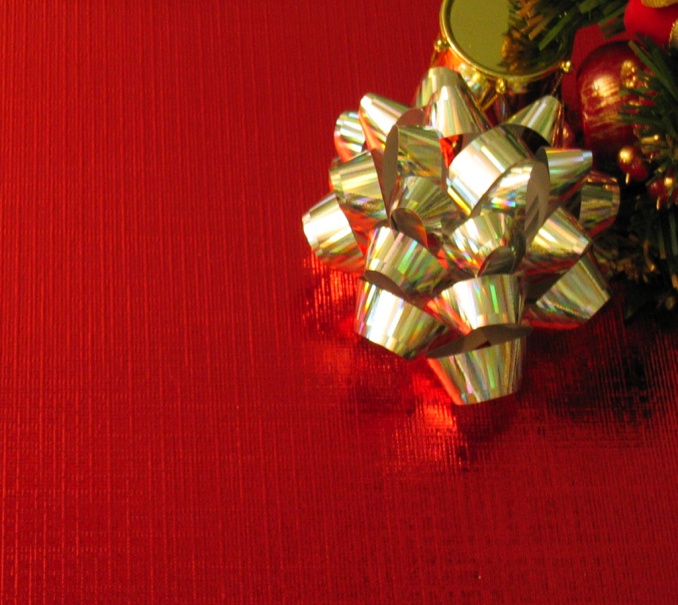 ThreeGifts
The 12 loaves of shewbread was sprinkled with frankincense and speaks of intimate fellowship and bread covenant.
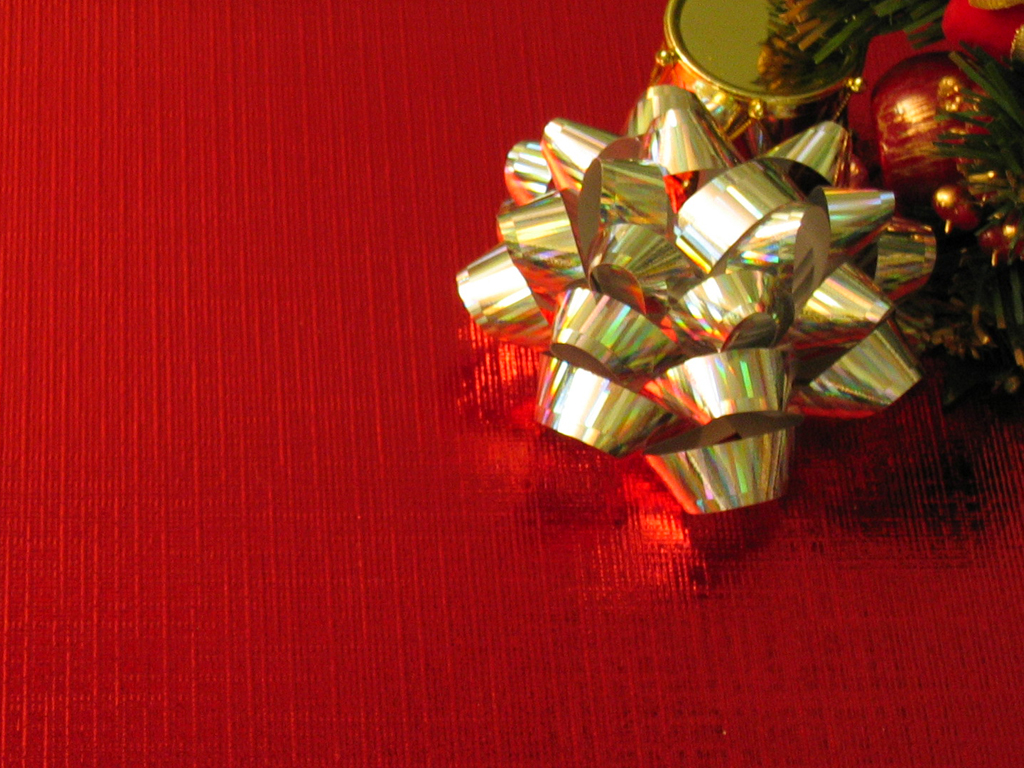 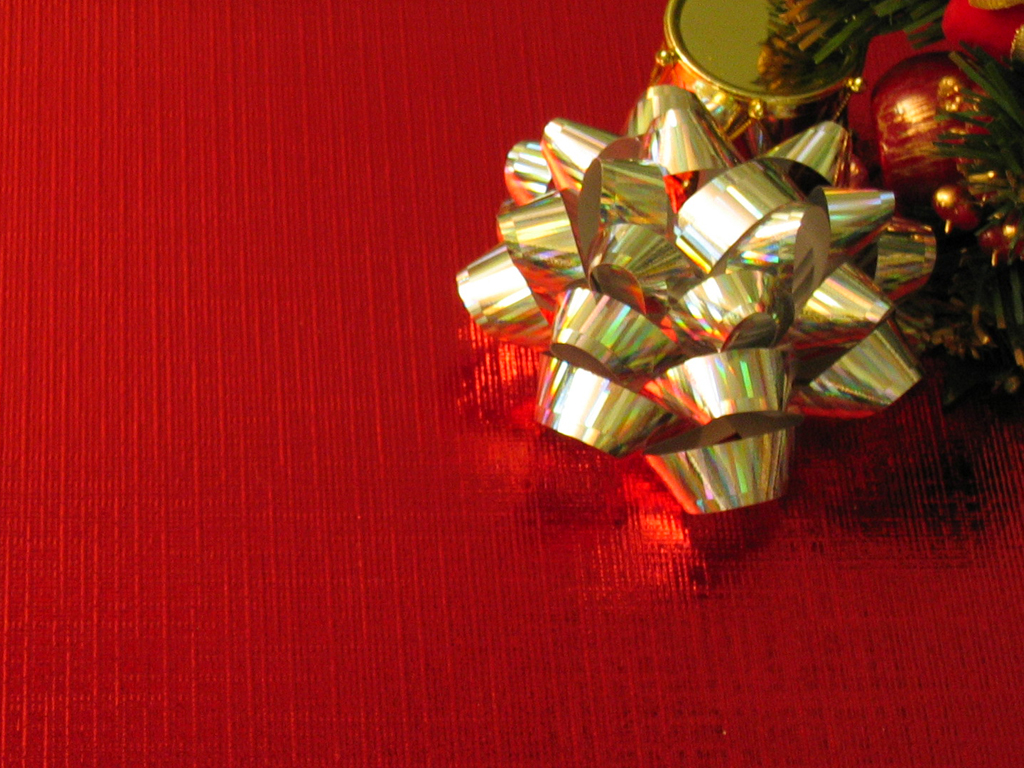 #3
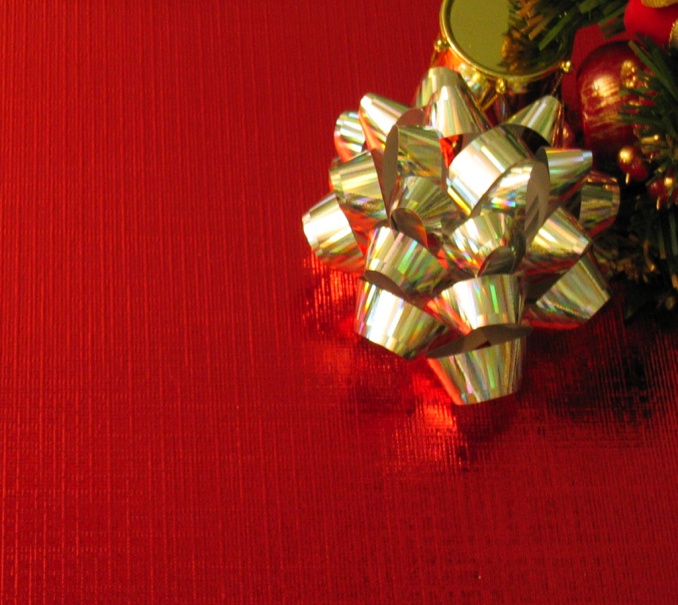 ThreeGifts
WORSHIP is a form of prayer that only gets deeper, more intimate, and more honest – through adversity
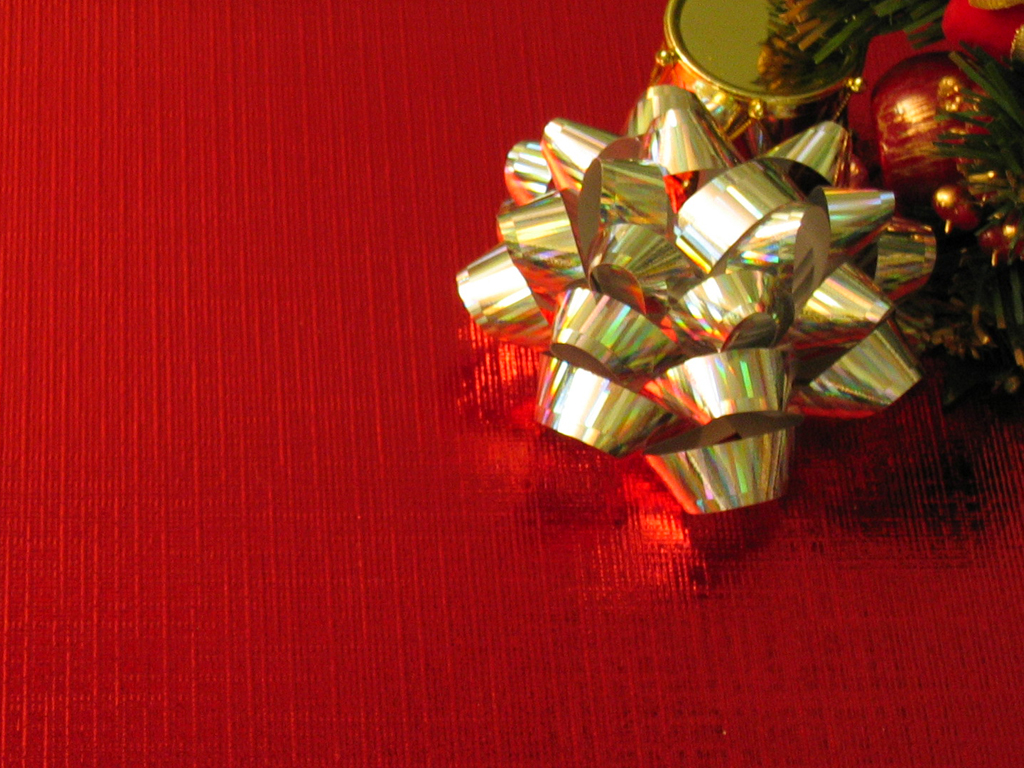 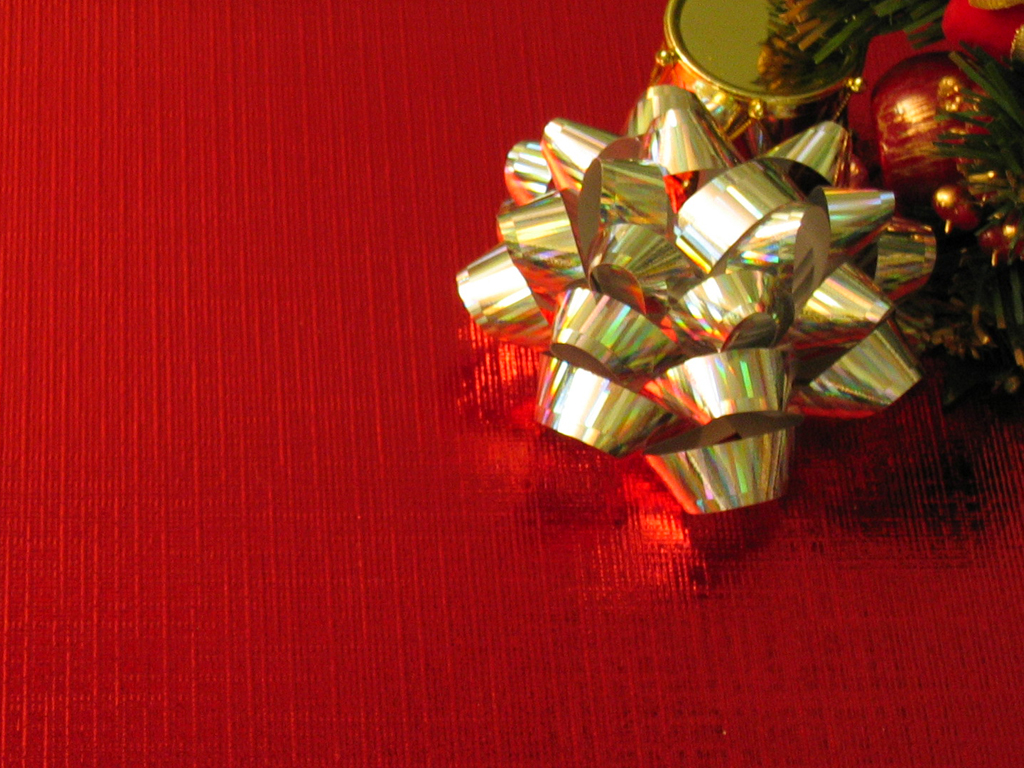 #3
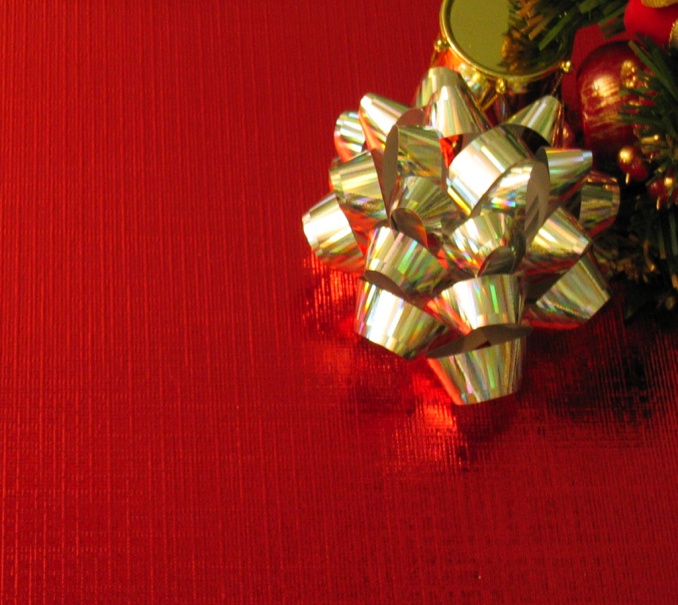 ThreeGifts
The fellowship of his sufferings…
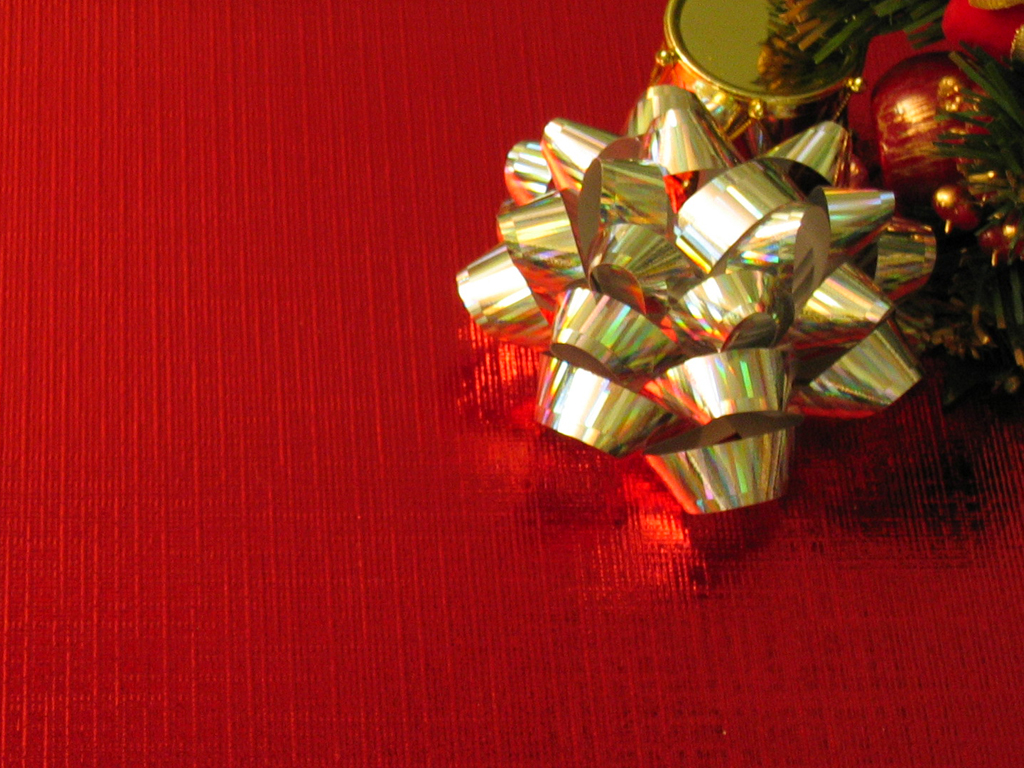 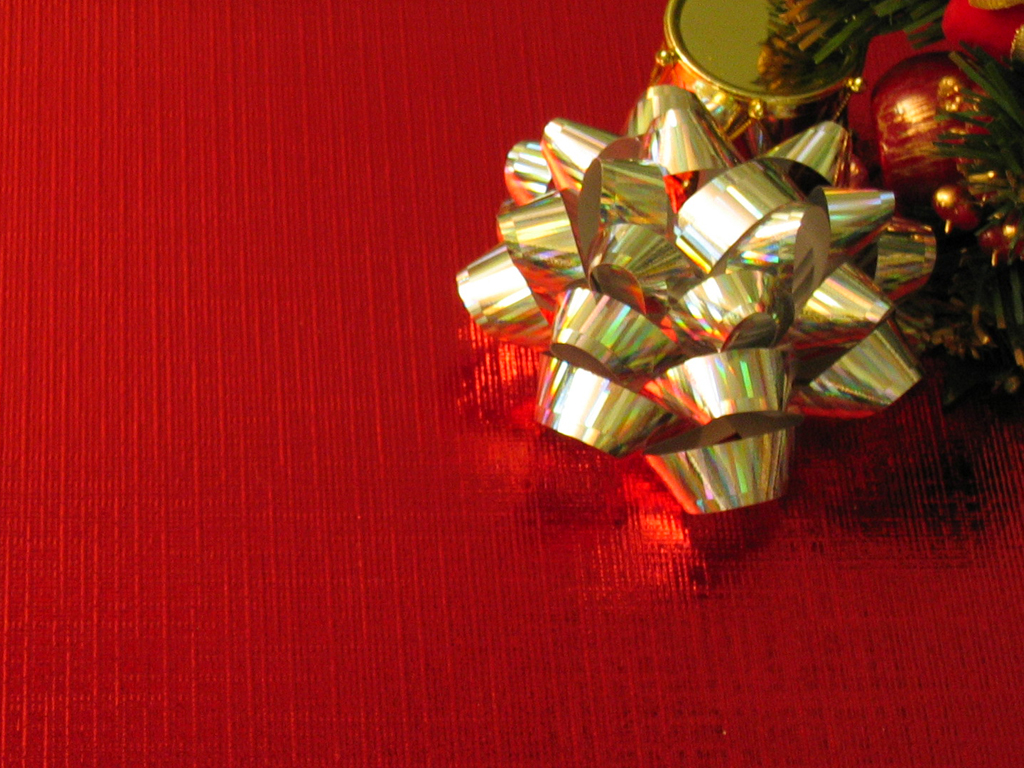 #3
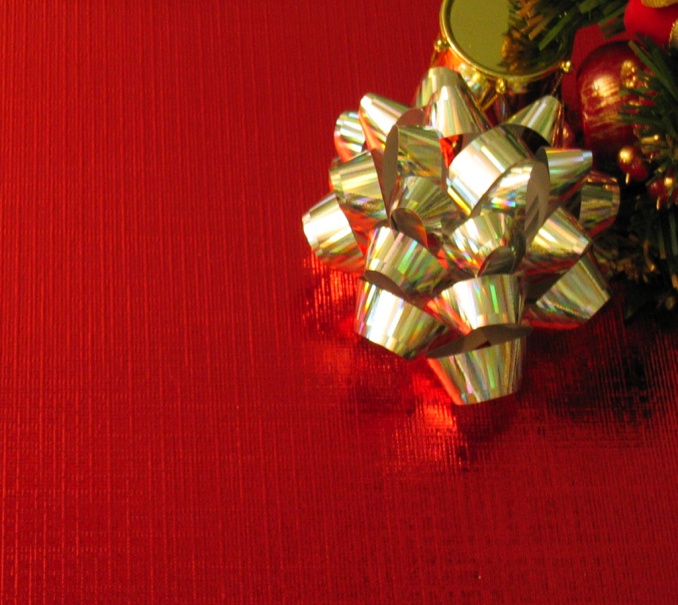 ThreeGifts
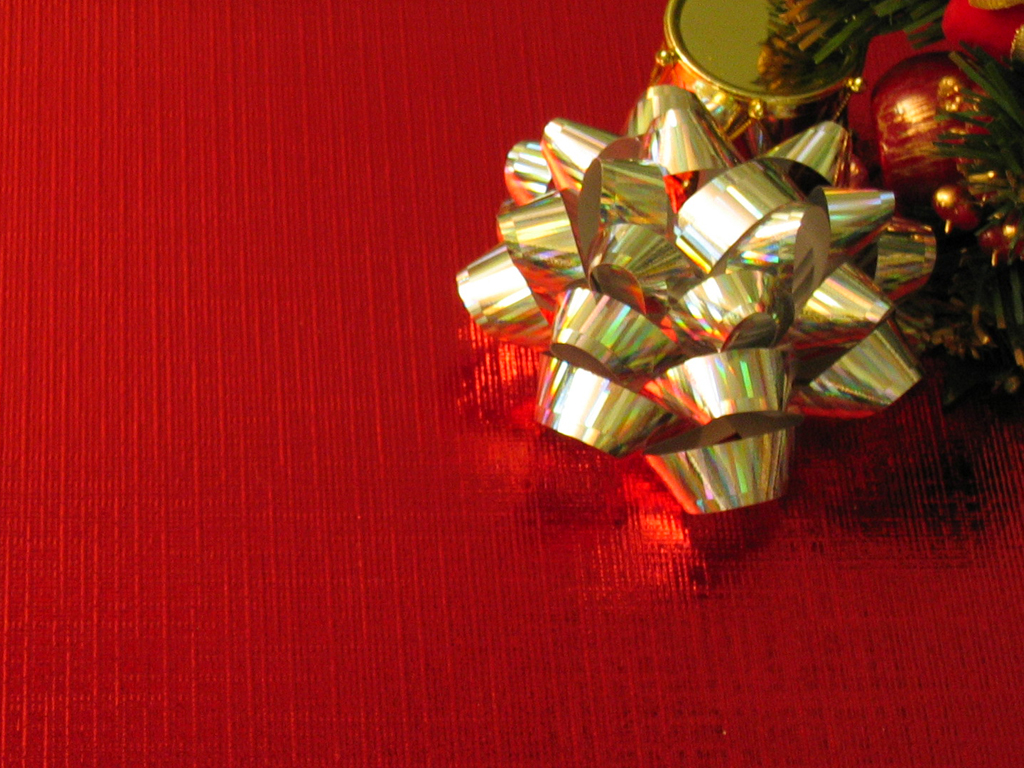 ASCENDS
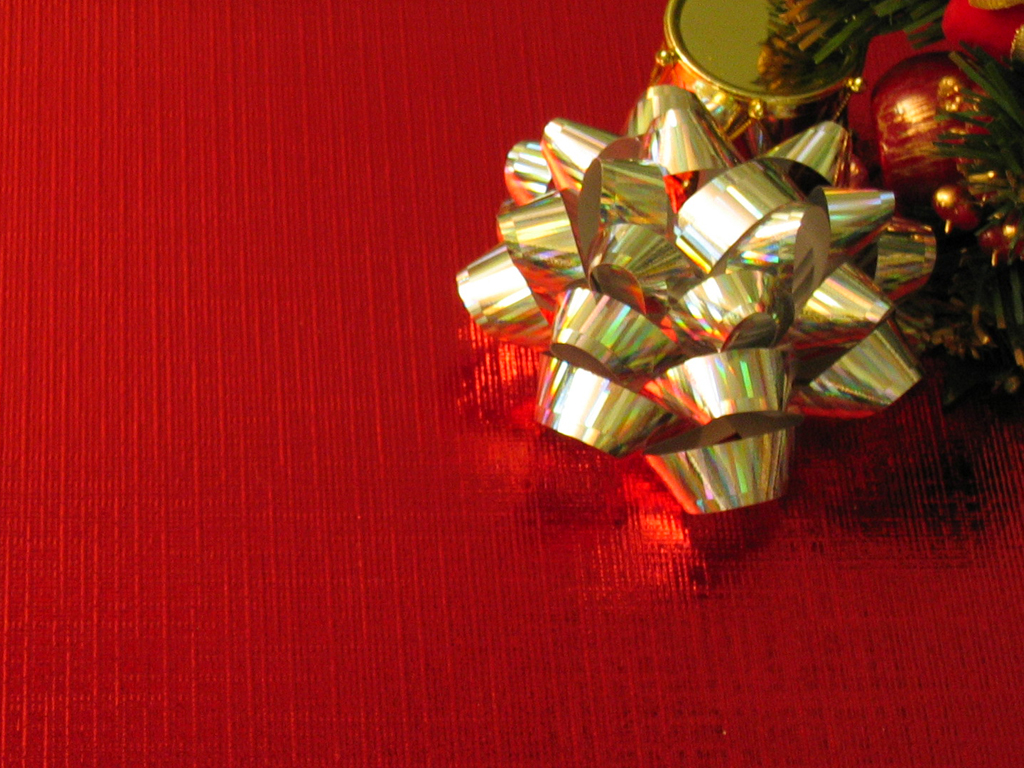 #4
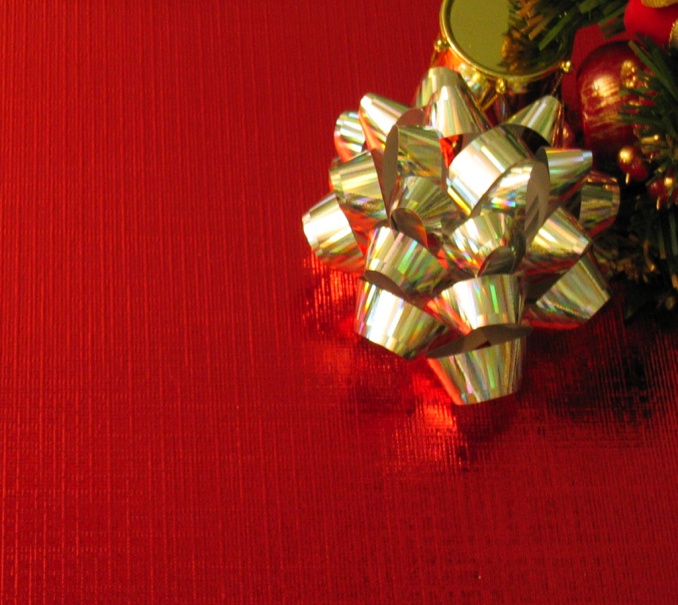 ThreeGifts
Incense is burned on earth and ascends into the heavens – we stand upon the earth and make request of heaven.
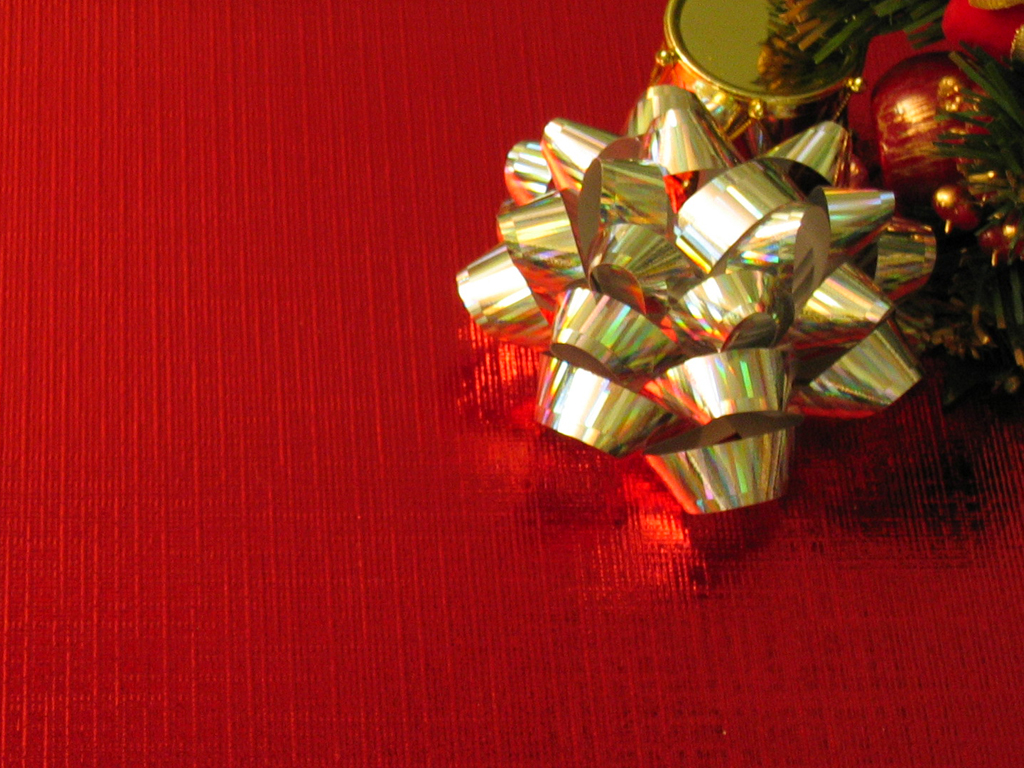 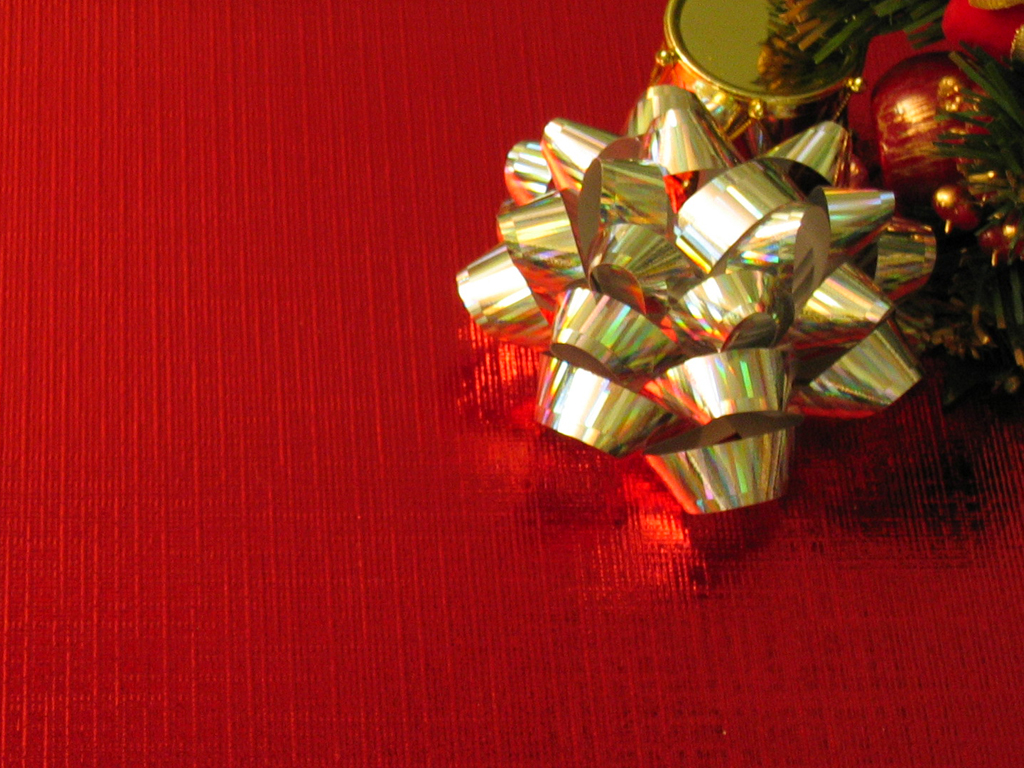 #4
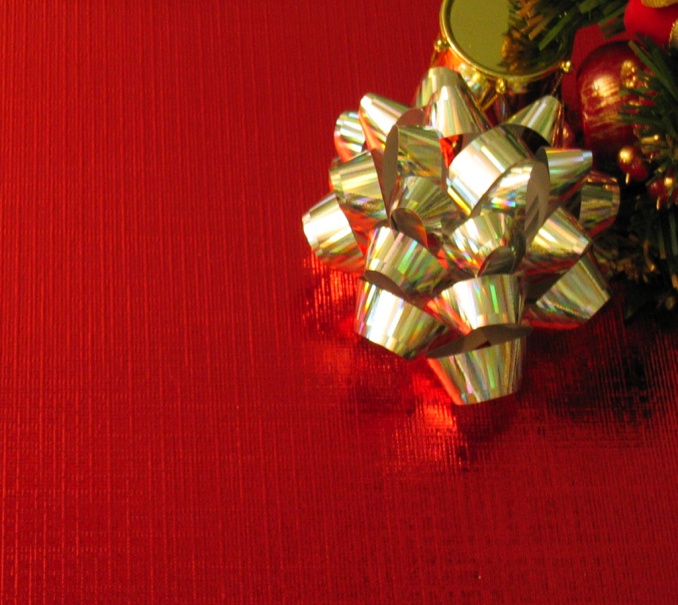 ThreeGifts
Our requests are made of a heavenly Father that has everything that we need.
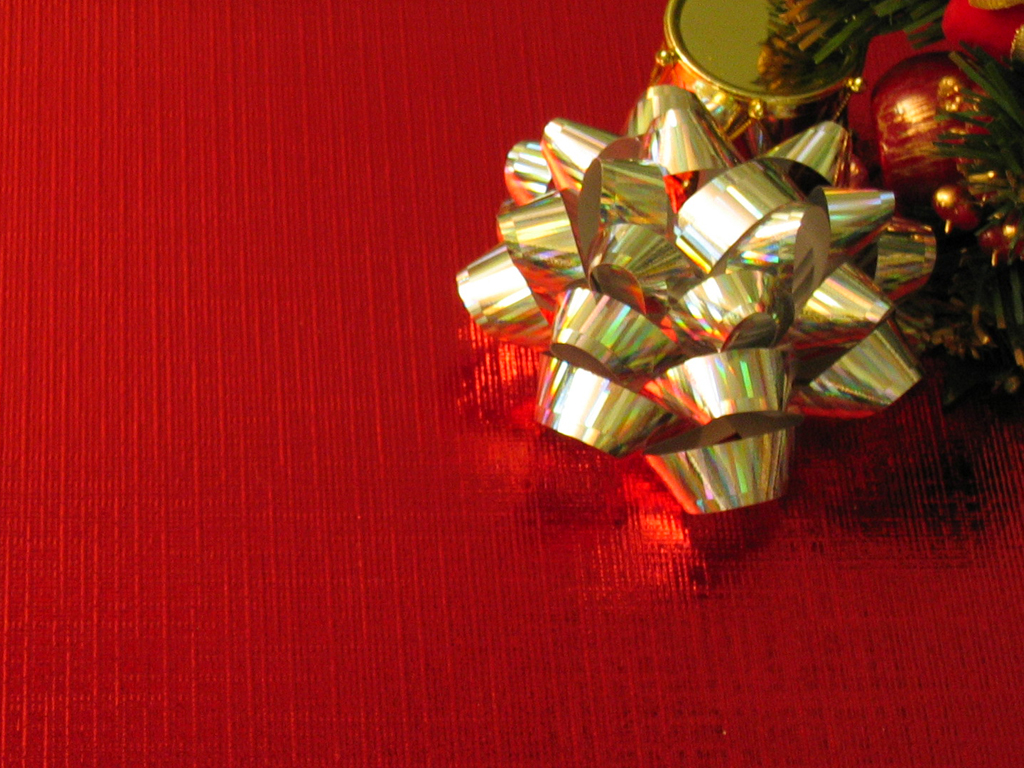 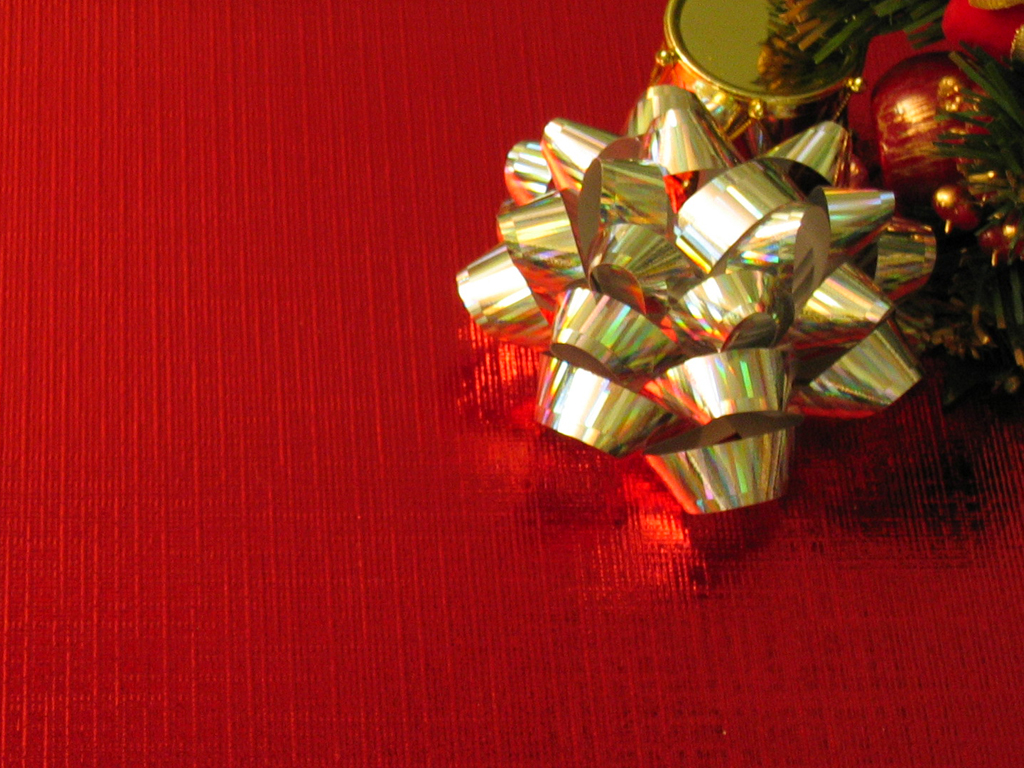 #4
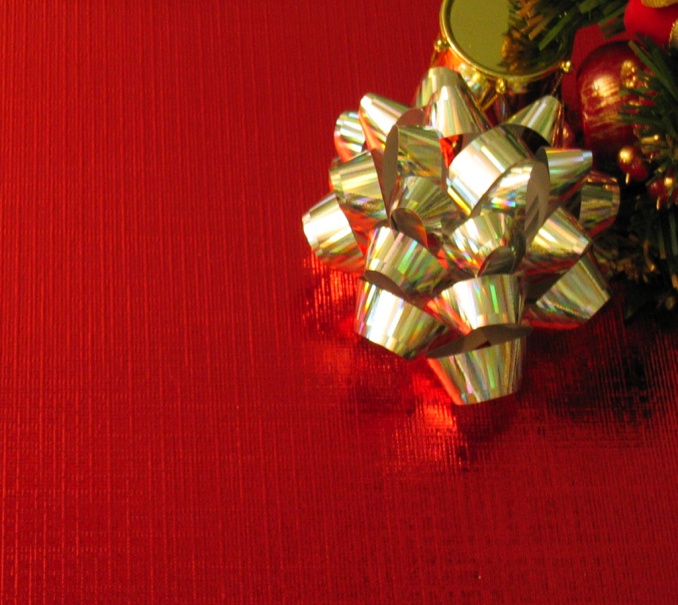 ThreeGifts
We function as priests in INTERCESSION
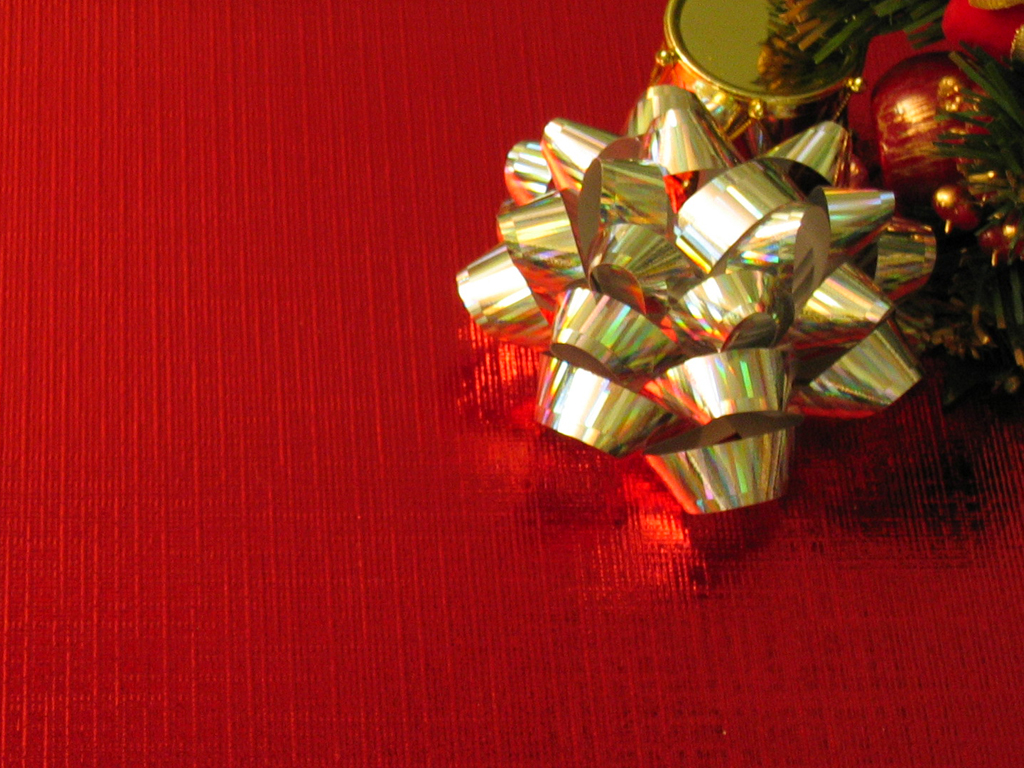 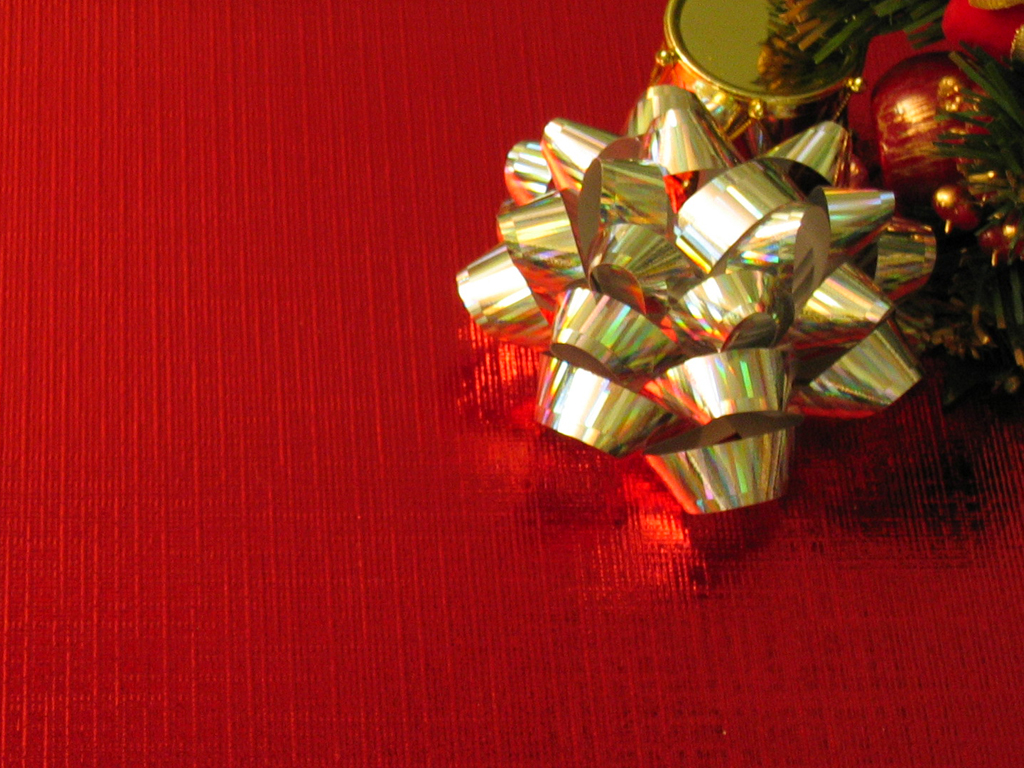 #4